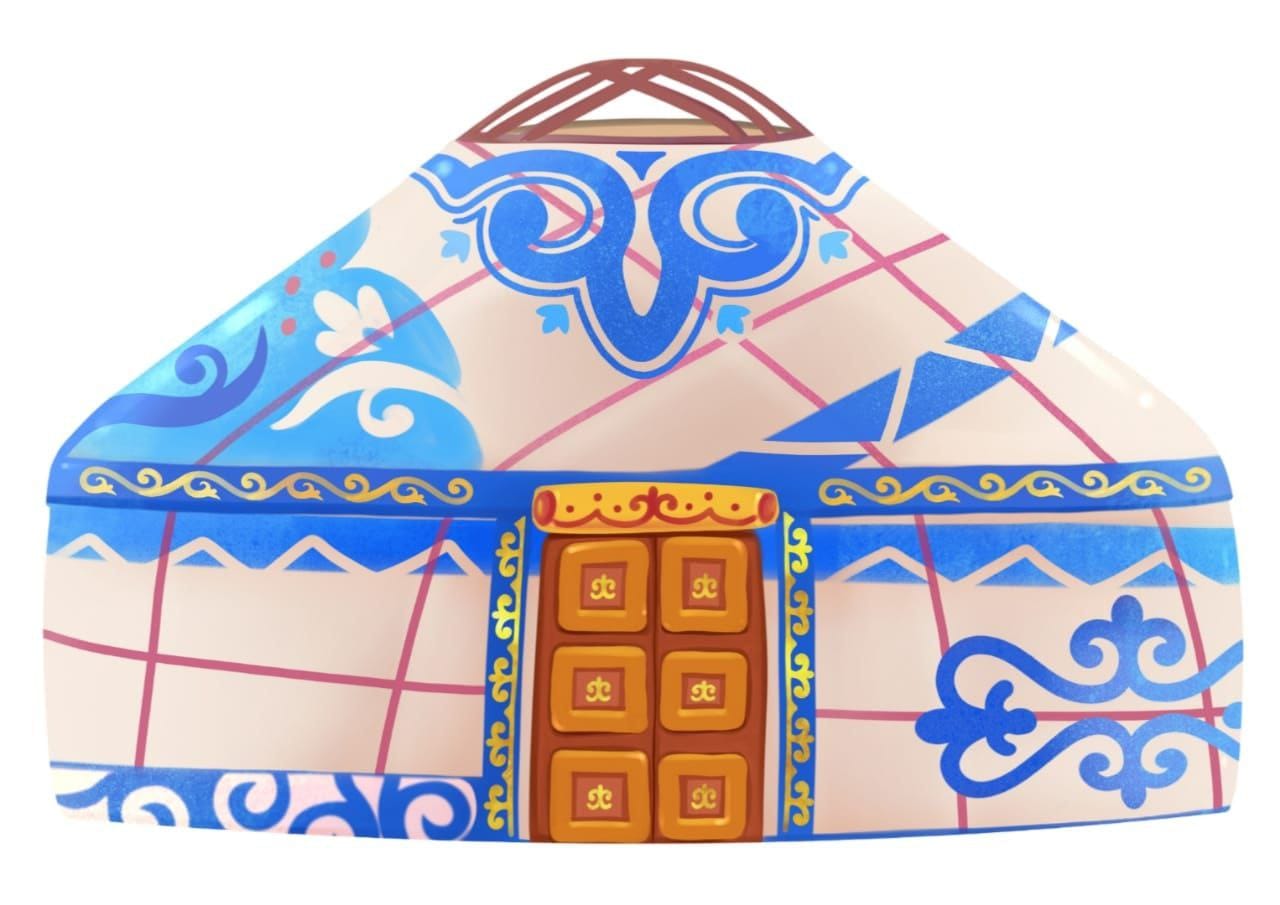 «Айжан қыз»
Қыркүйек айы
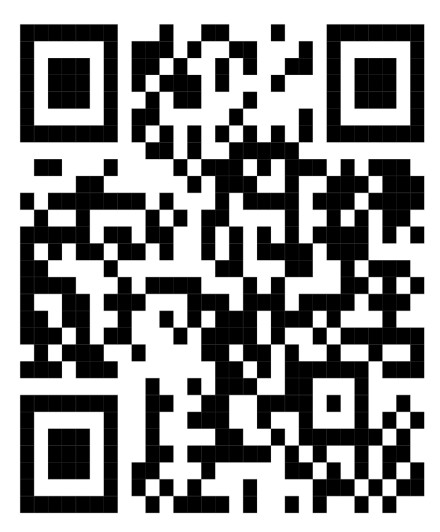 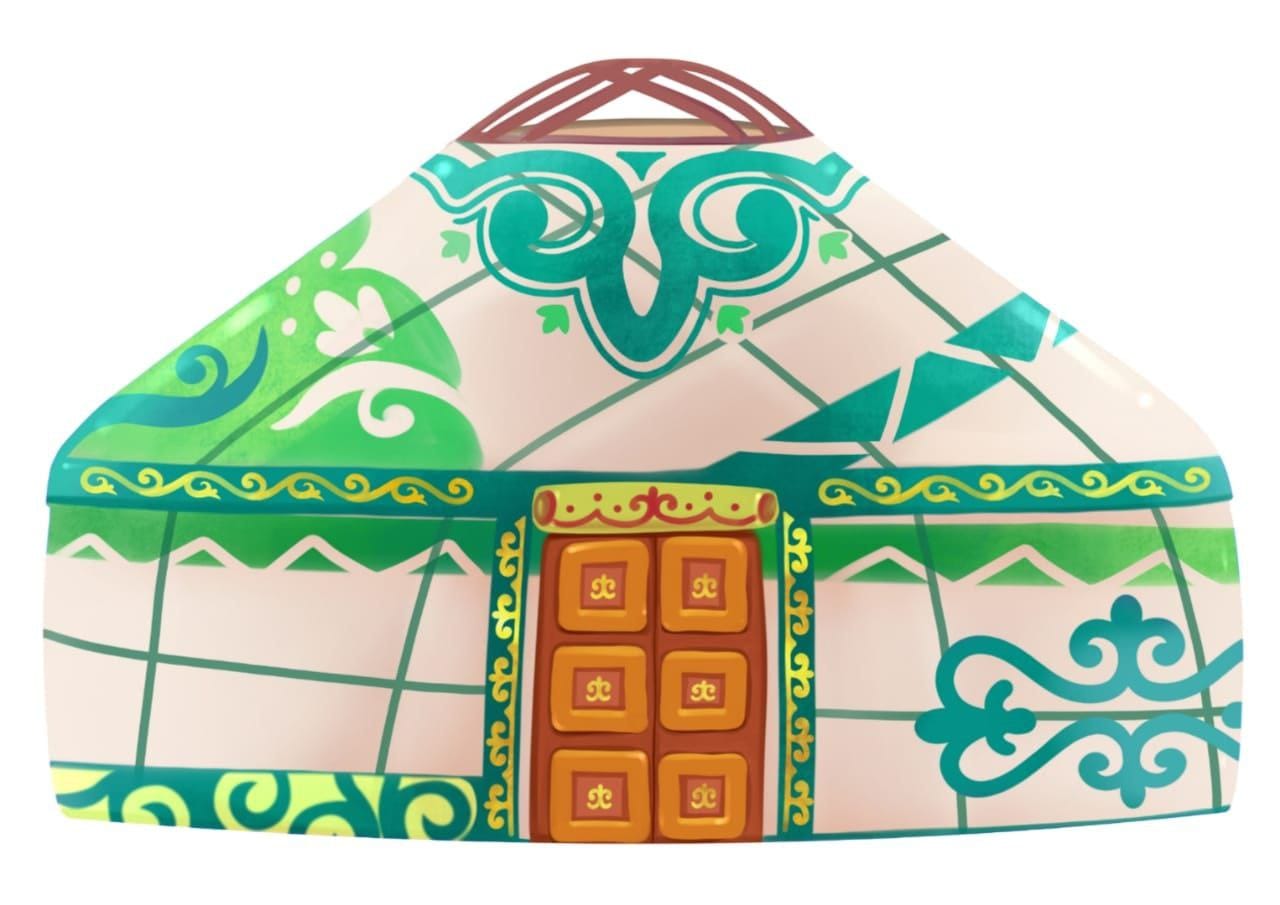 «Жастар биі»
Қыркүйек айы
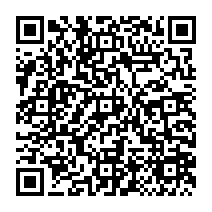 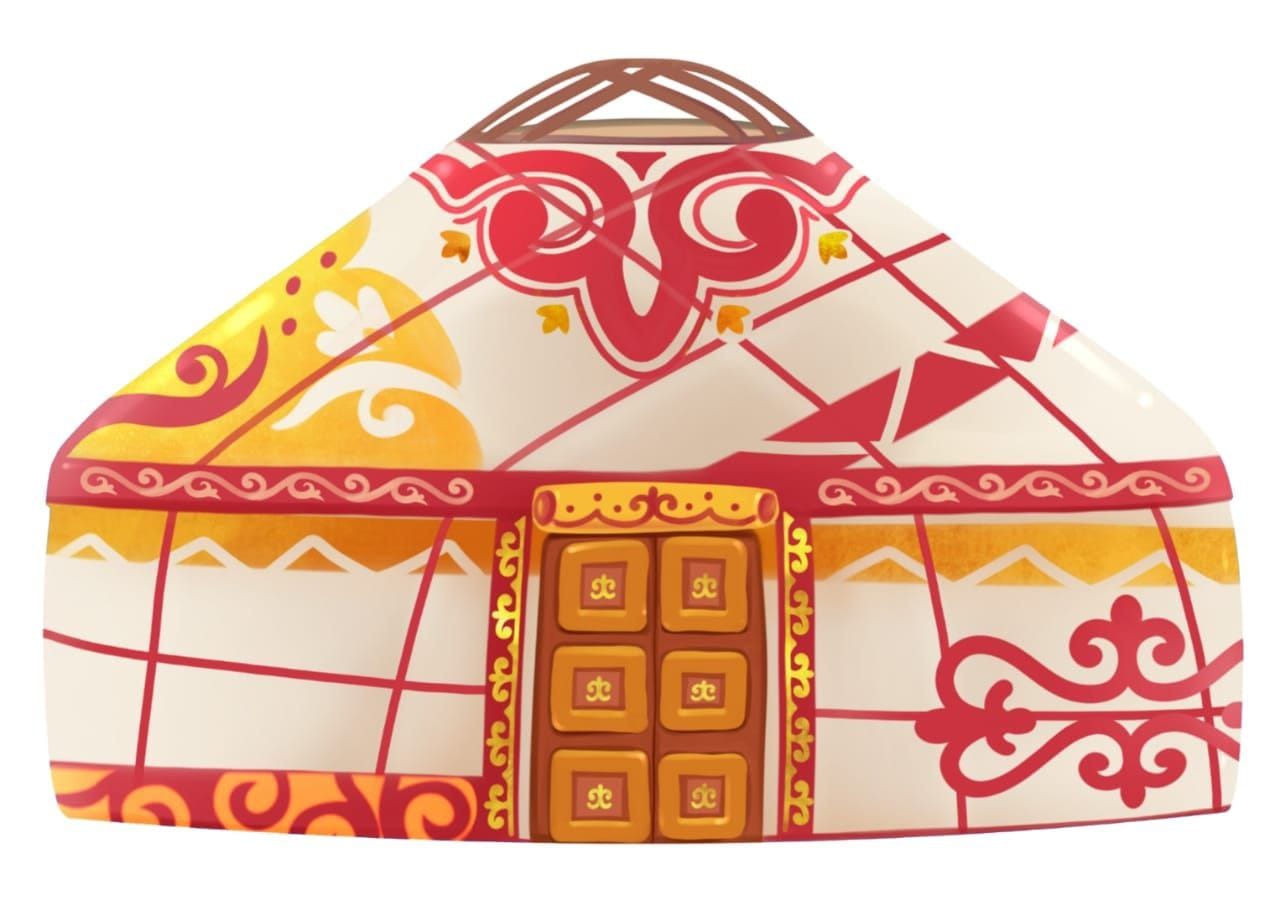 «Келіншек»
Қыркүйек айы
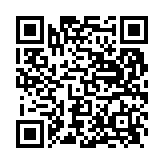 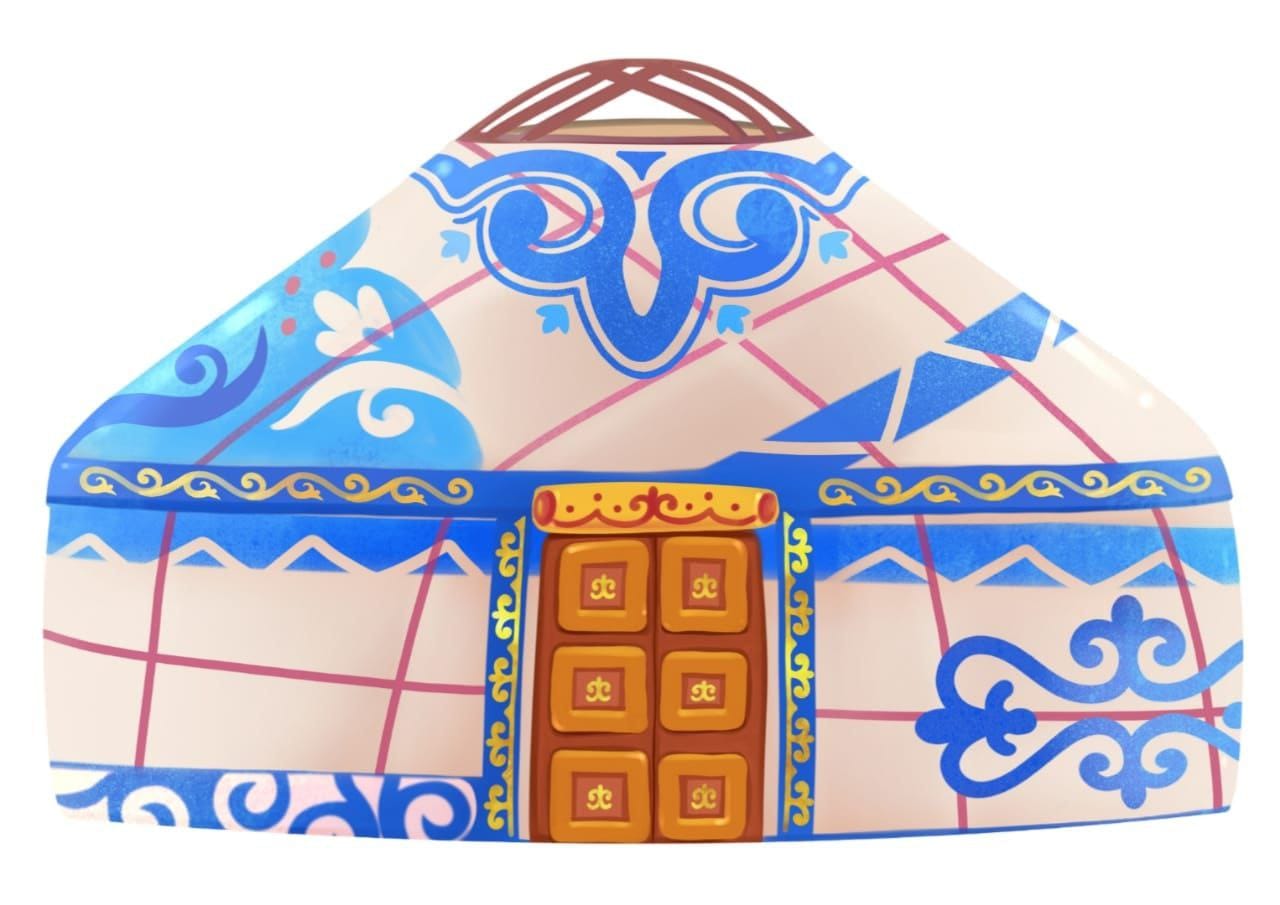 Қыркүйек айы
«Кеңес»
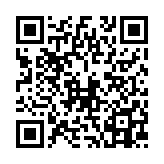 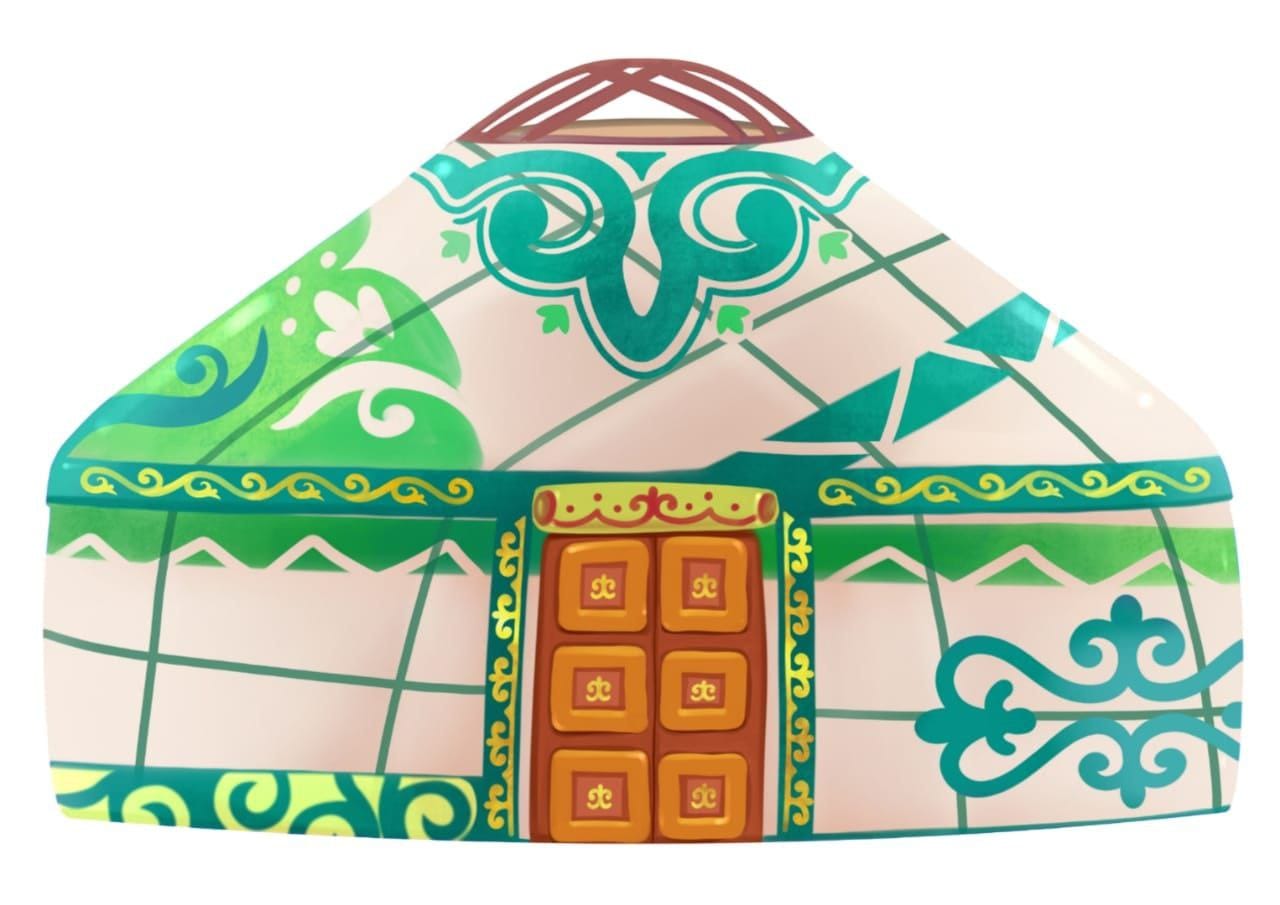 «Қос алқа»
Қазан айы
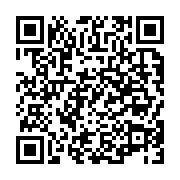 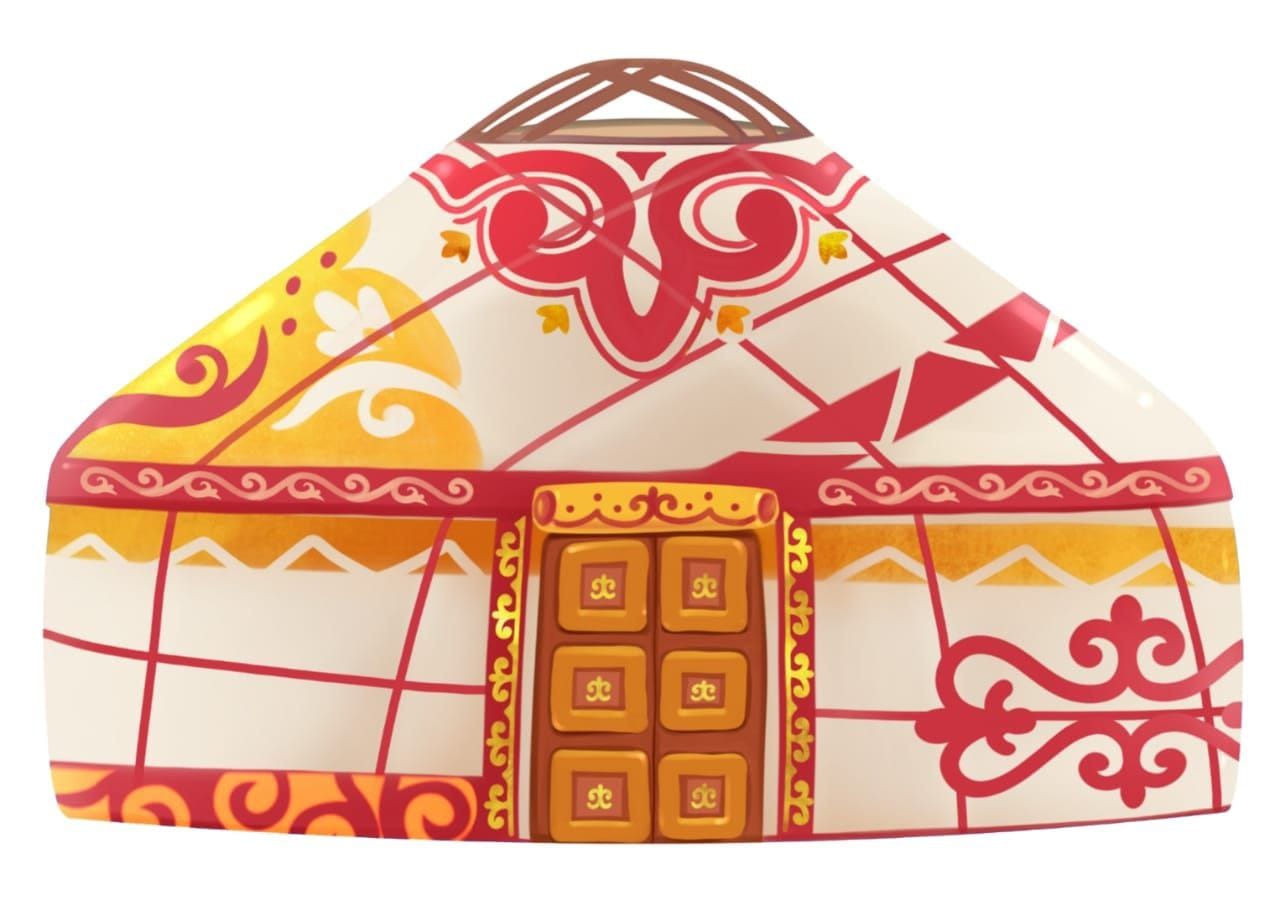 «Балбырауын»
Қазан айы
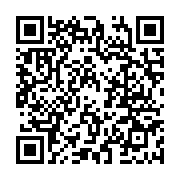 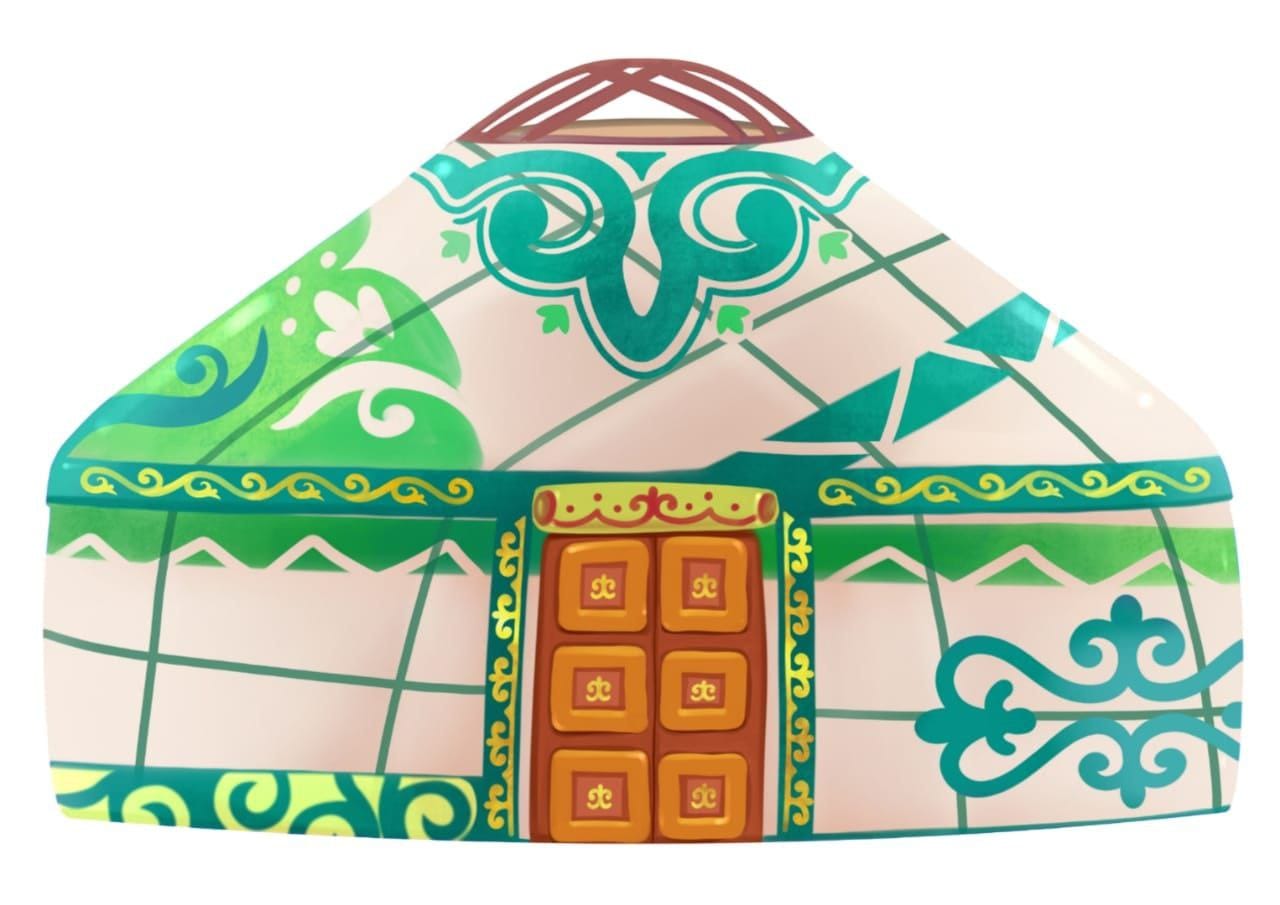 «Саржайлау»
Қазан айы
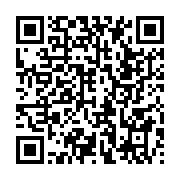 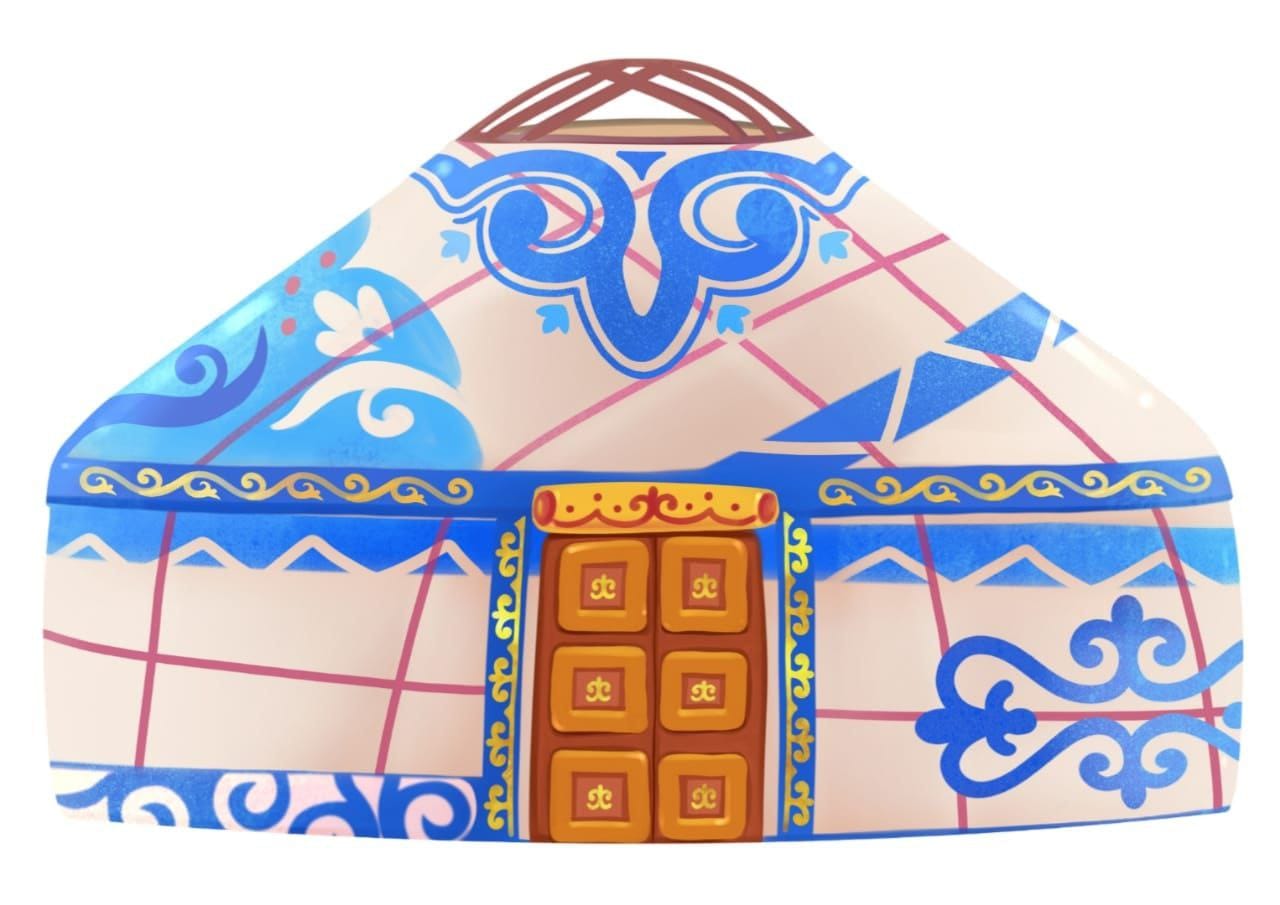 «Жезкиік»
Қазан айы
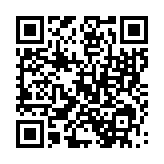 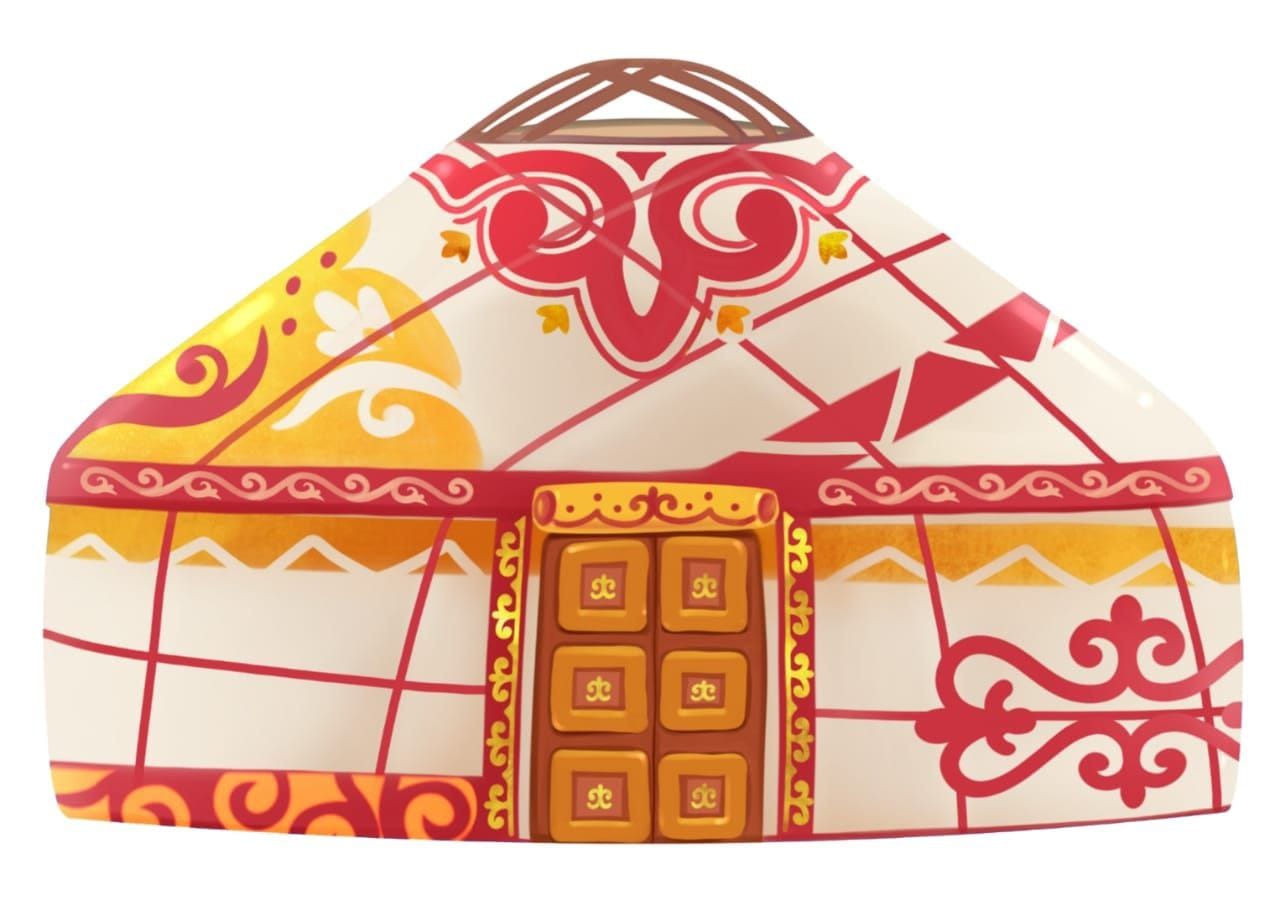 «Табиғат»
Қазан айы
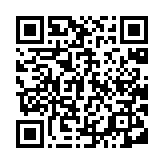 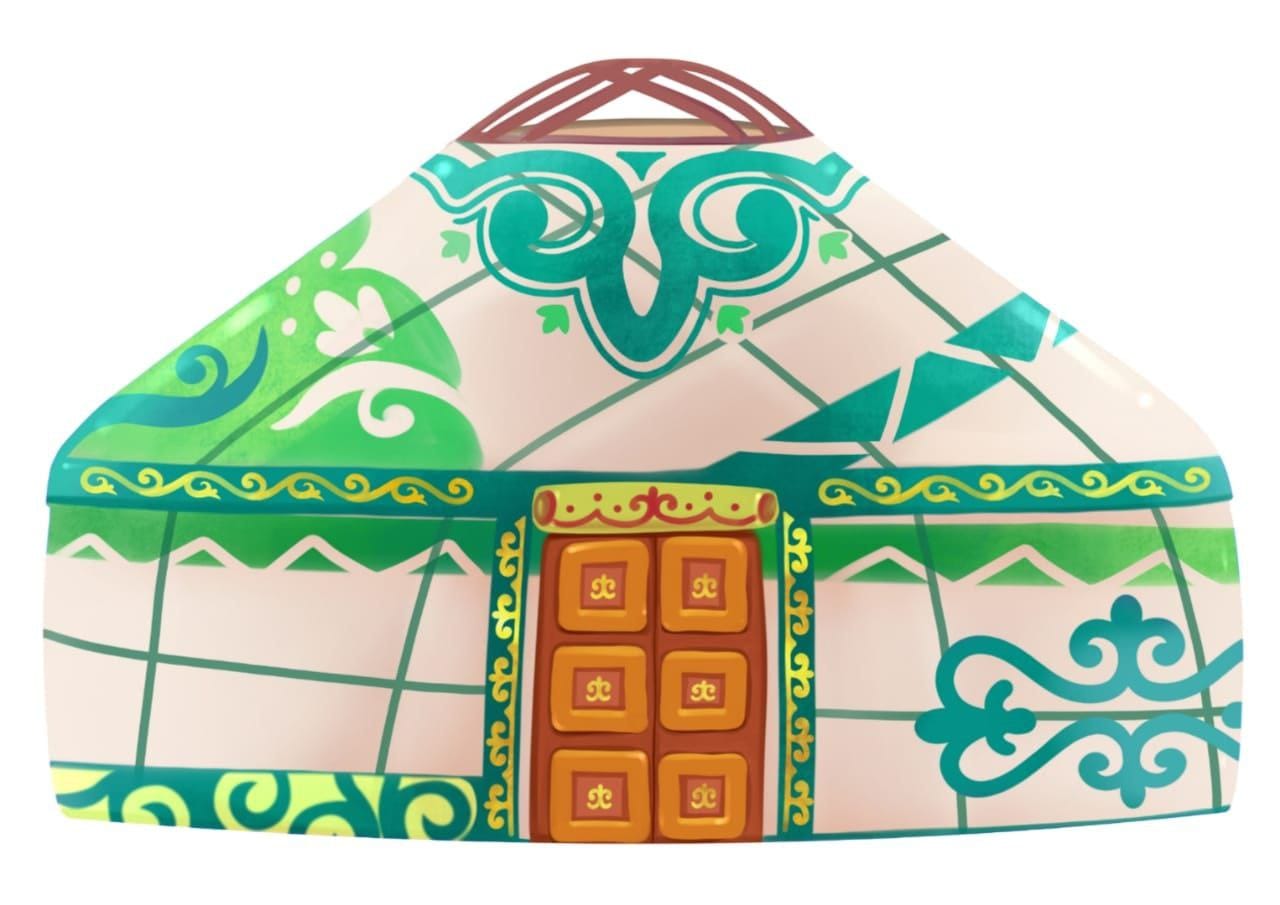 «Бұлбұл»
Қараша айы
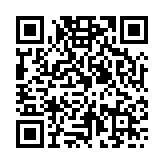 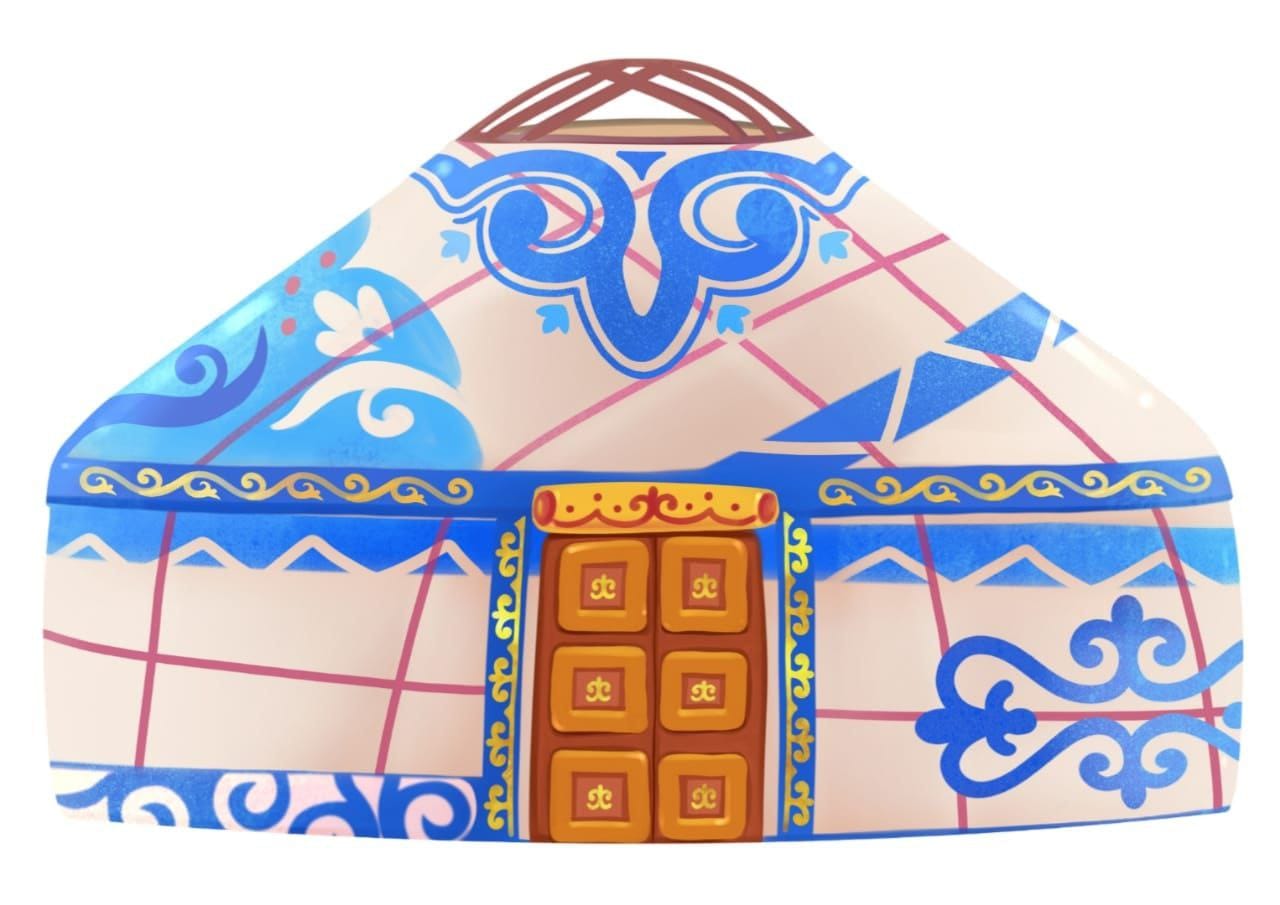 «Адай»
Қараша айы
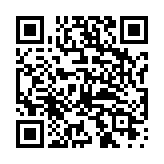 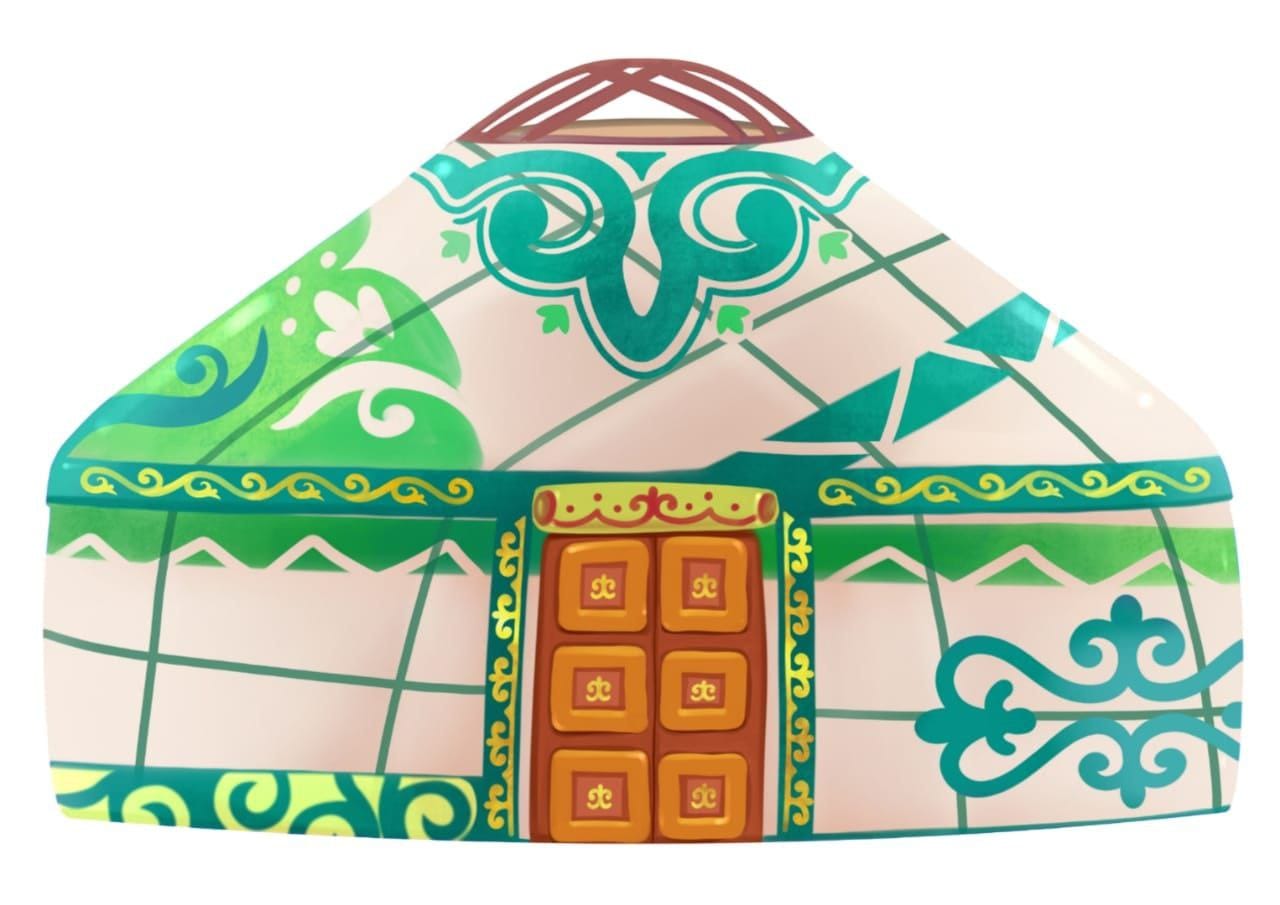 «Көңіл ашар»
Қараша айы
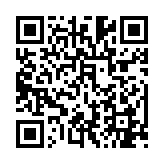 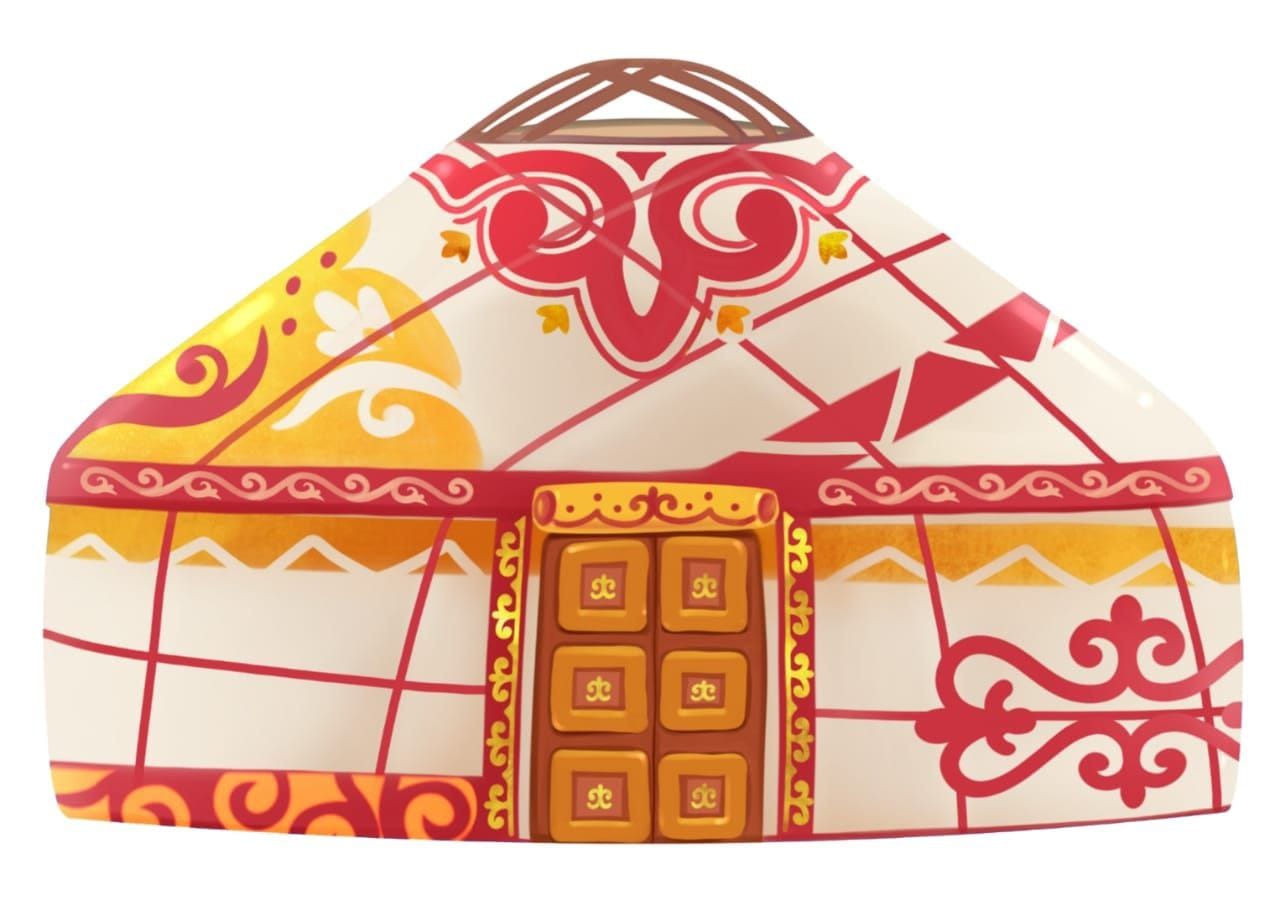 «Сарыарқа»
Қараша айы
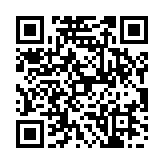 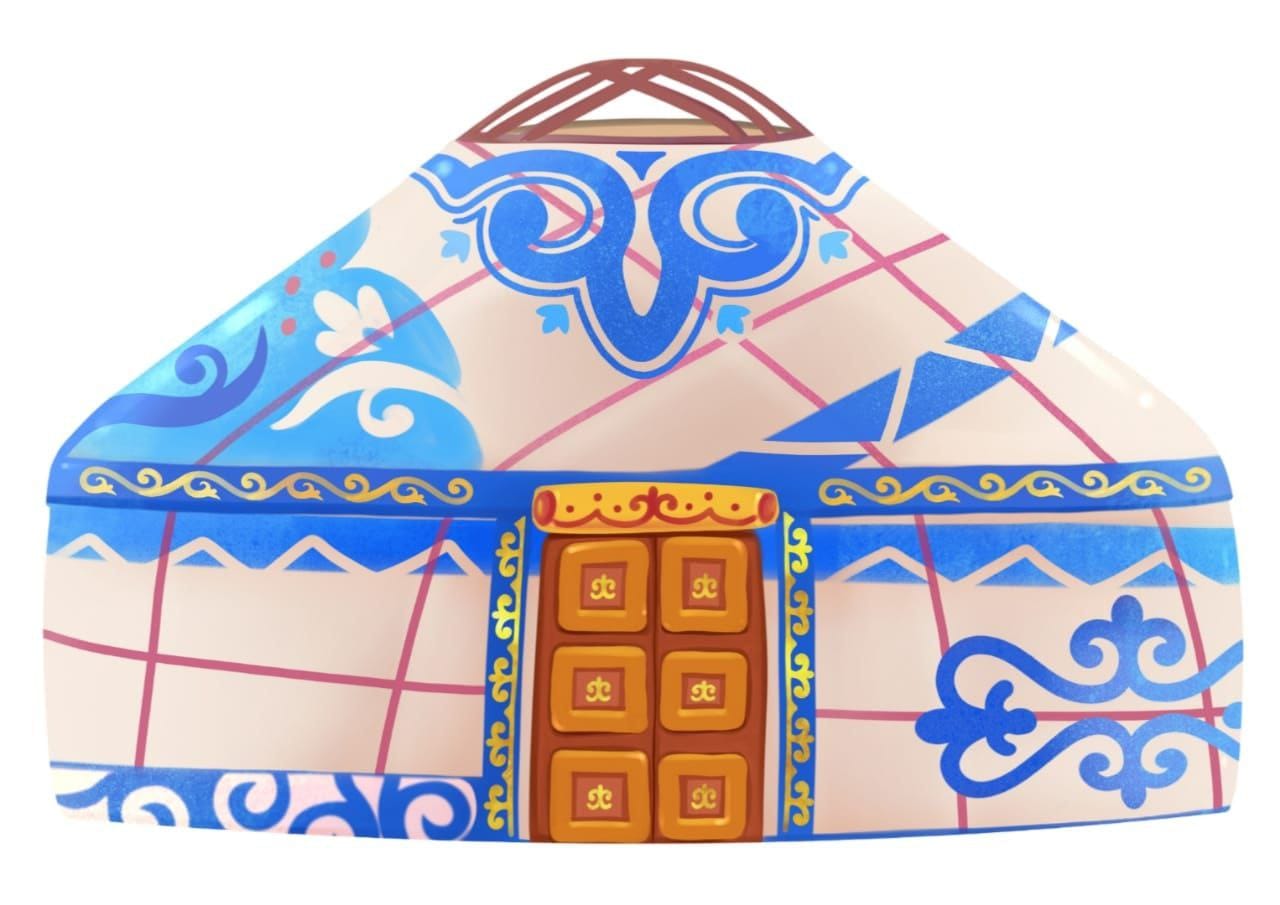 «Алатау»
Желтоқсан айы
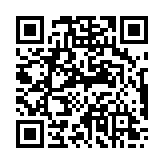 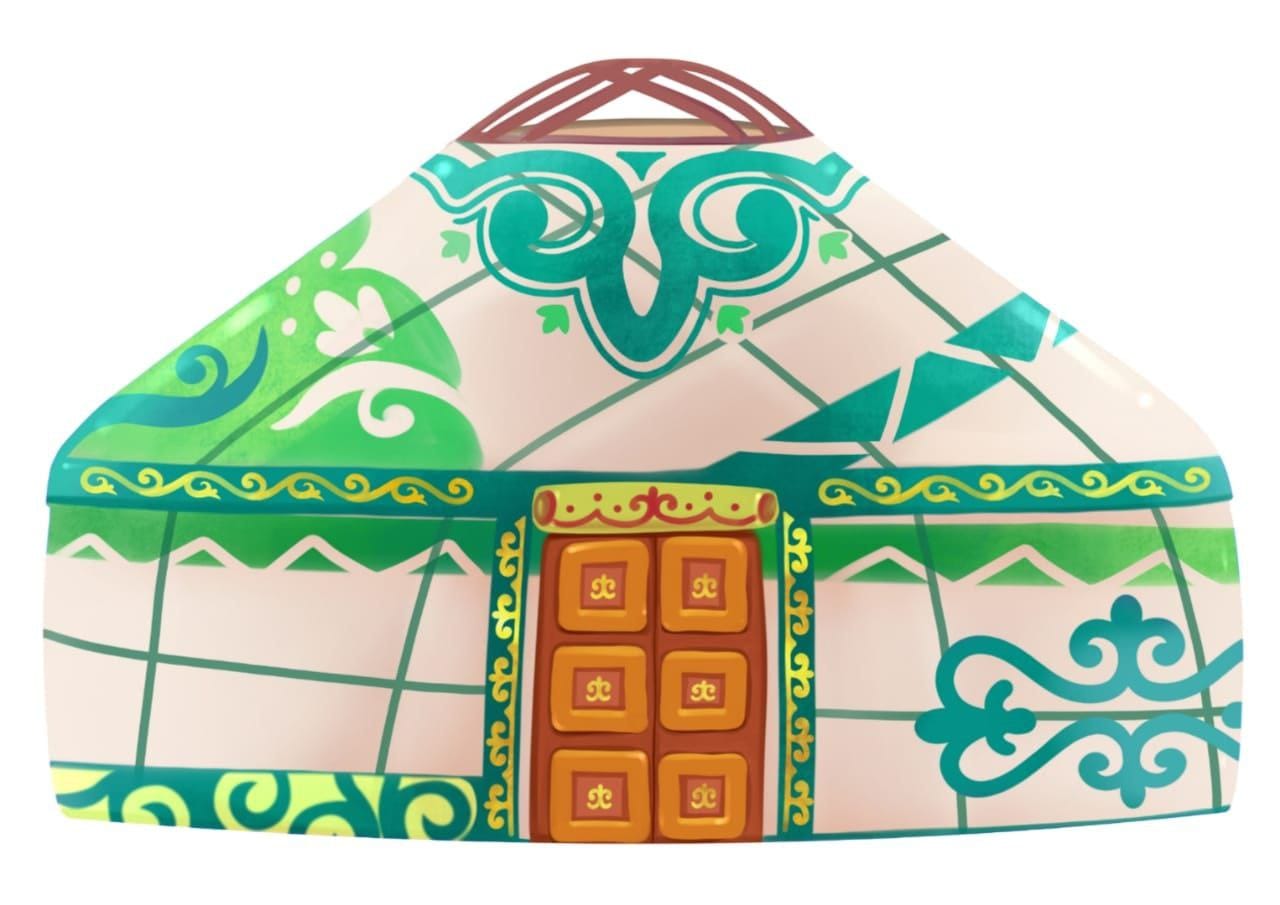 «Ерке сылқым»
Желтоқсан айы
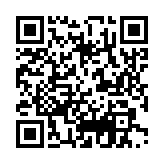 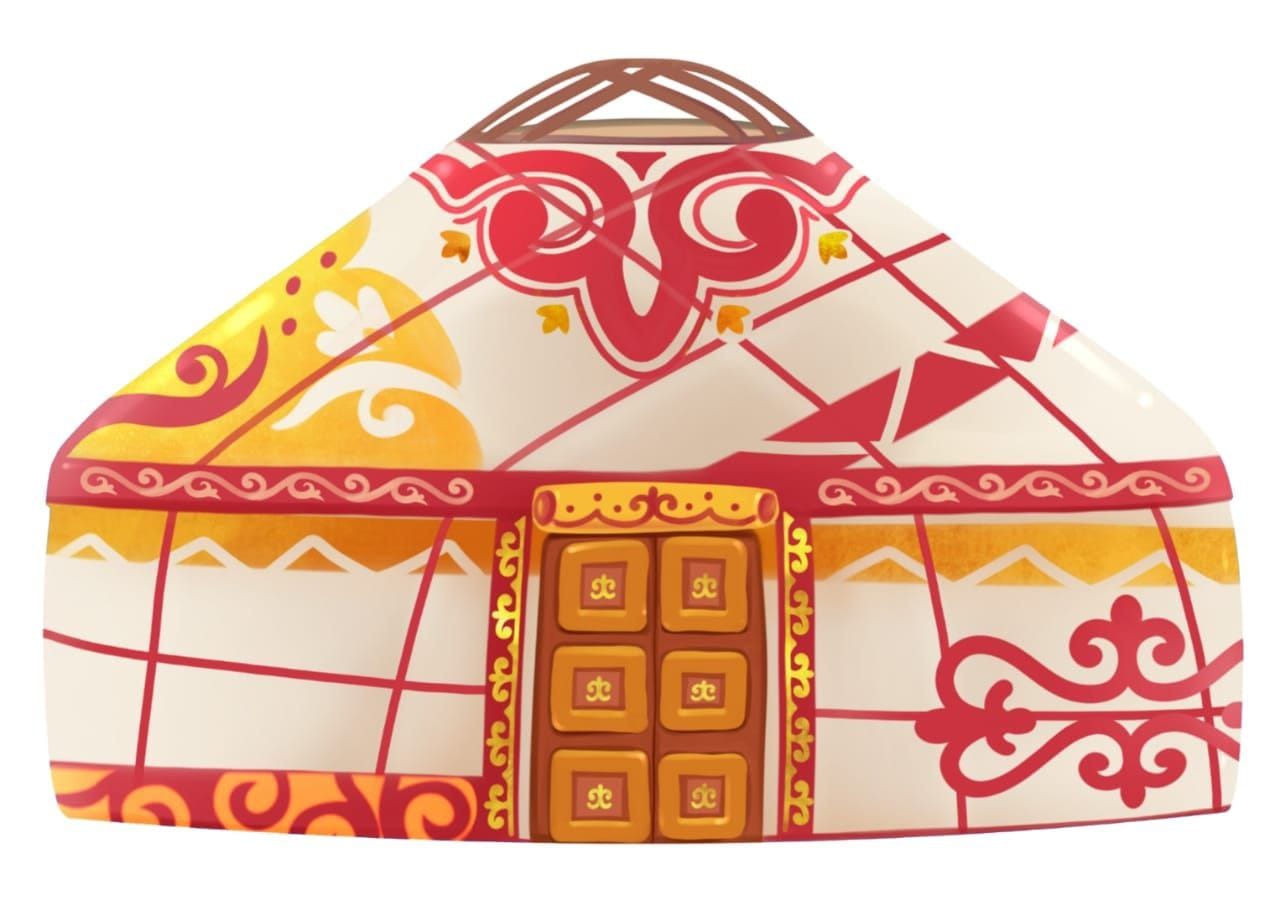 «Кішкентай»
Желтоқсан айы
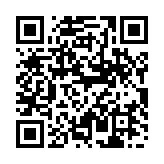 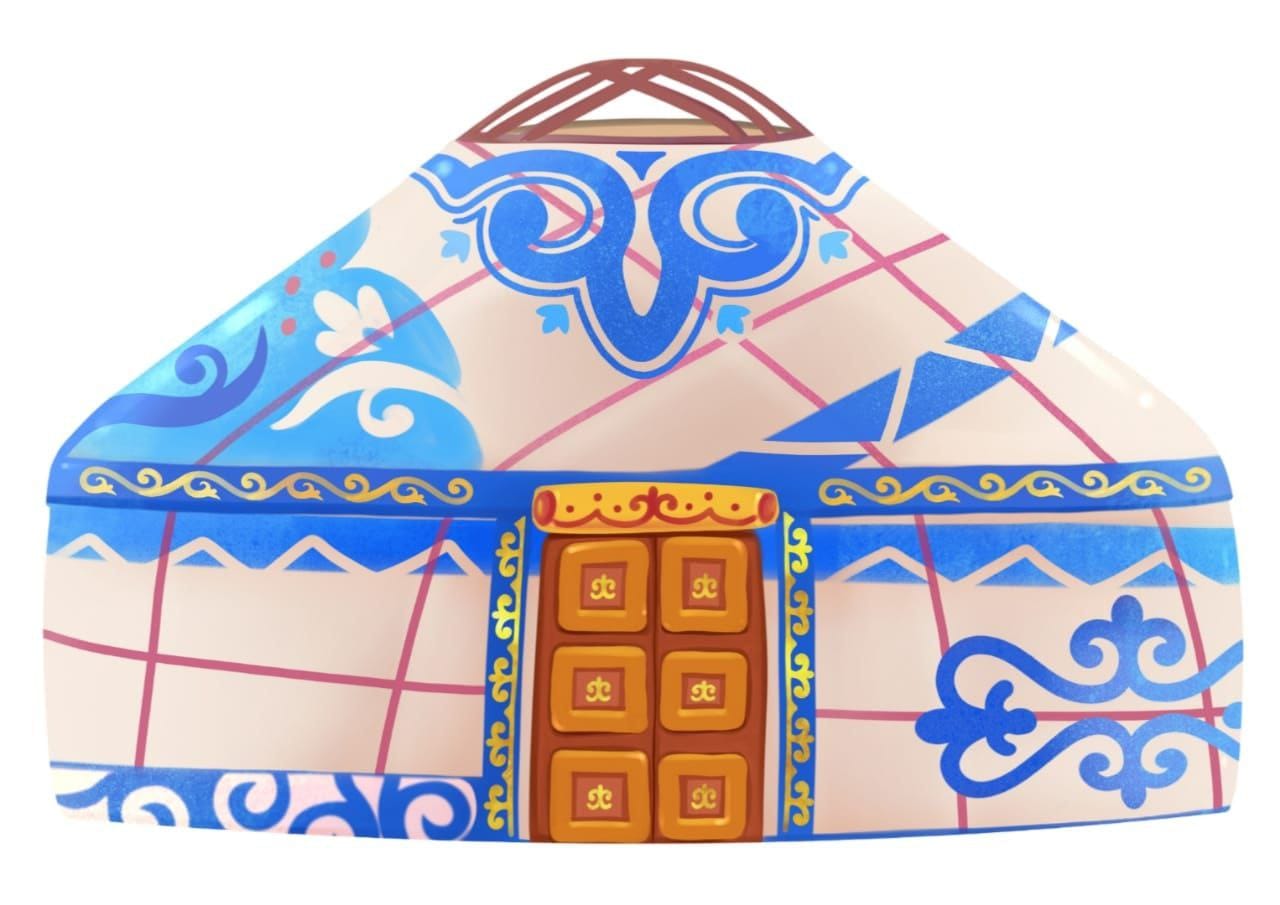 «Балқаймақ»
Желтоқсан айы
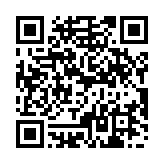 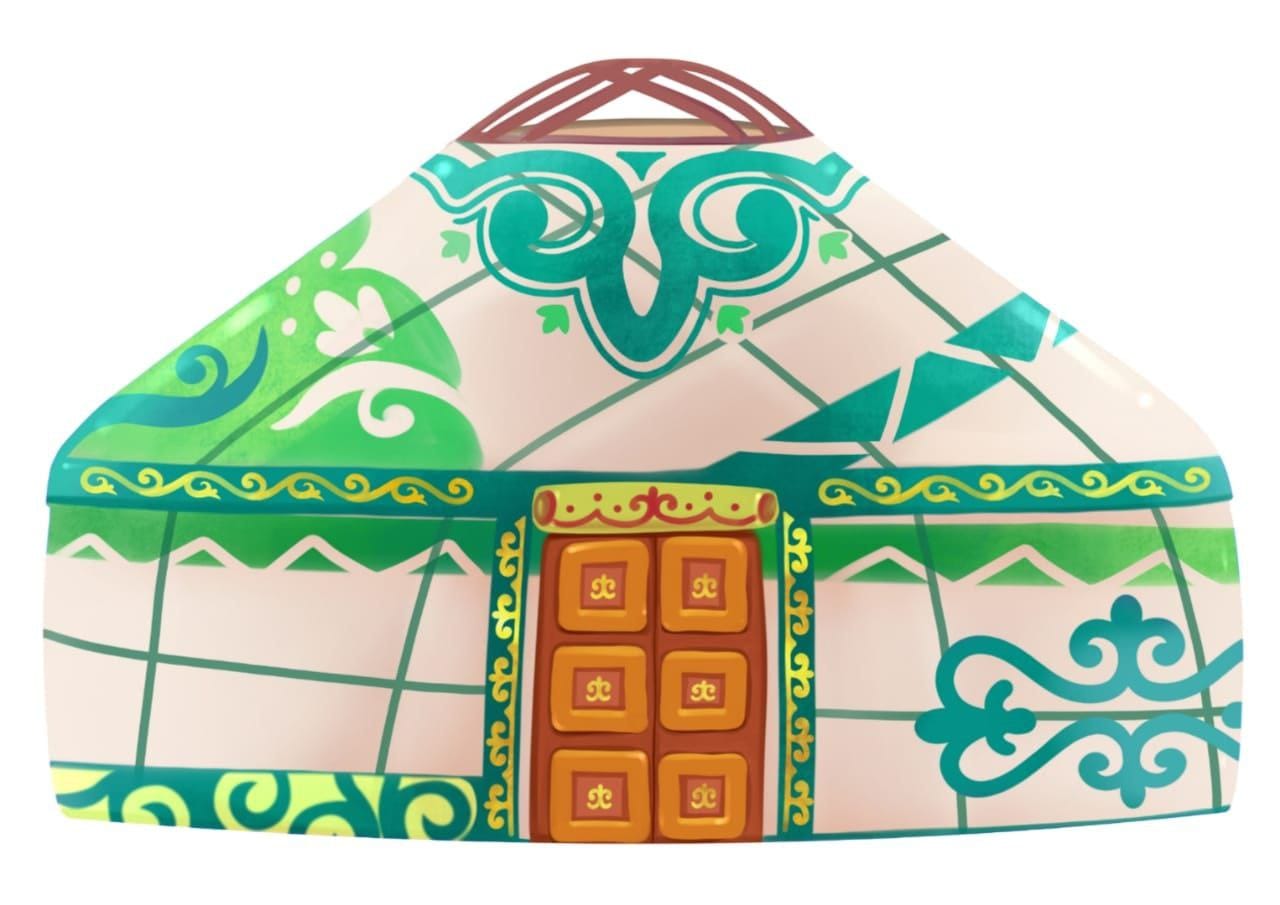 «Бозінген»
Қаңтар айы
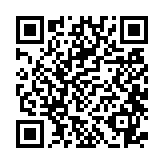 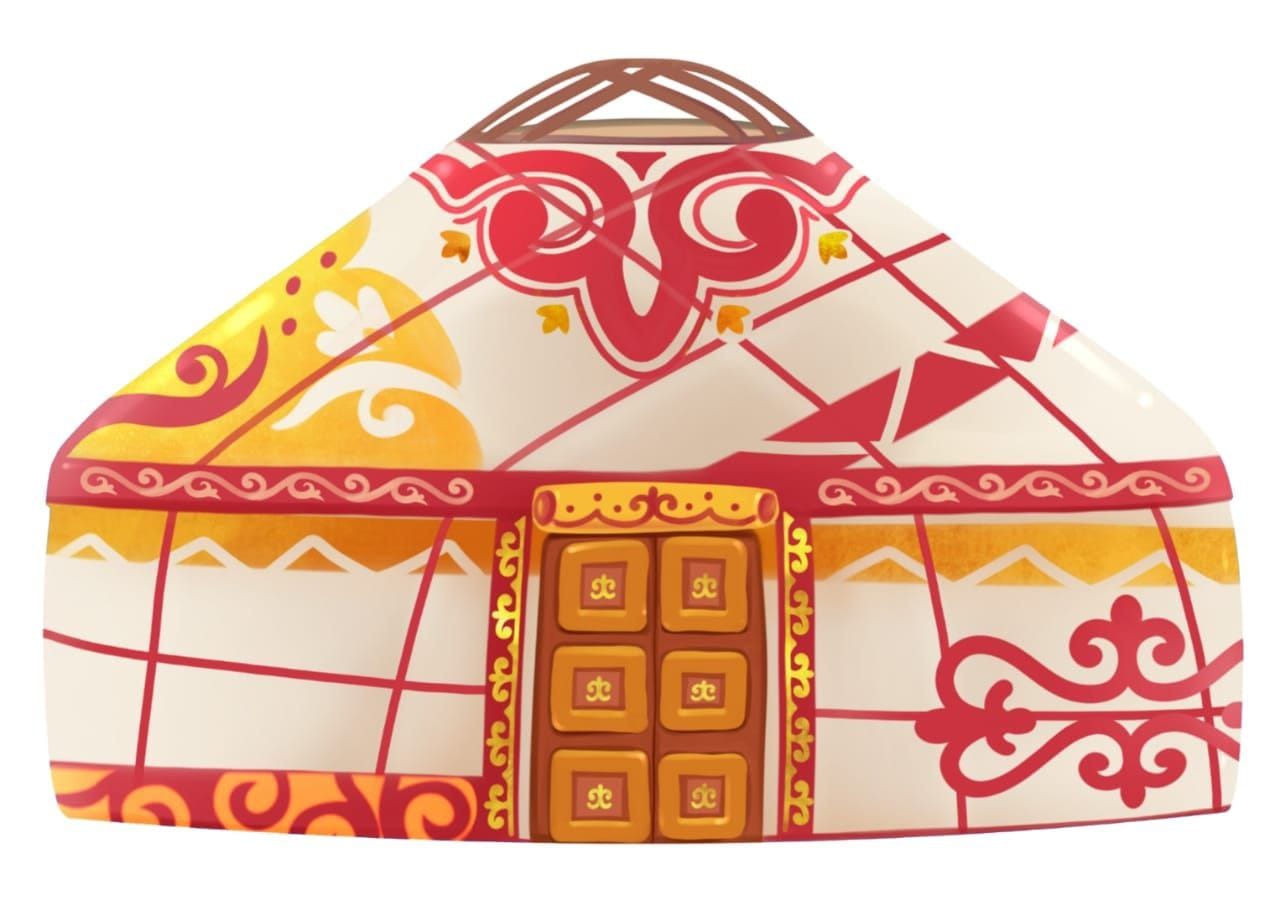 «Шалқыма»
Қаңтар айы
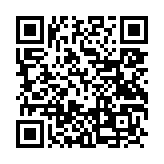 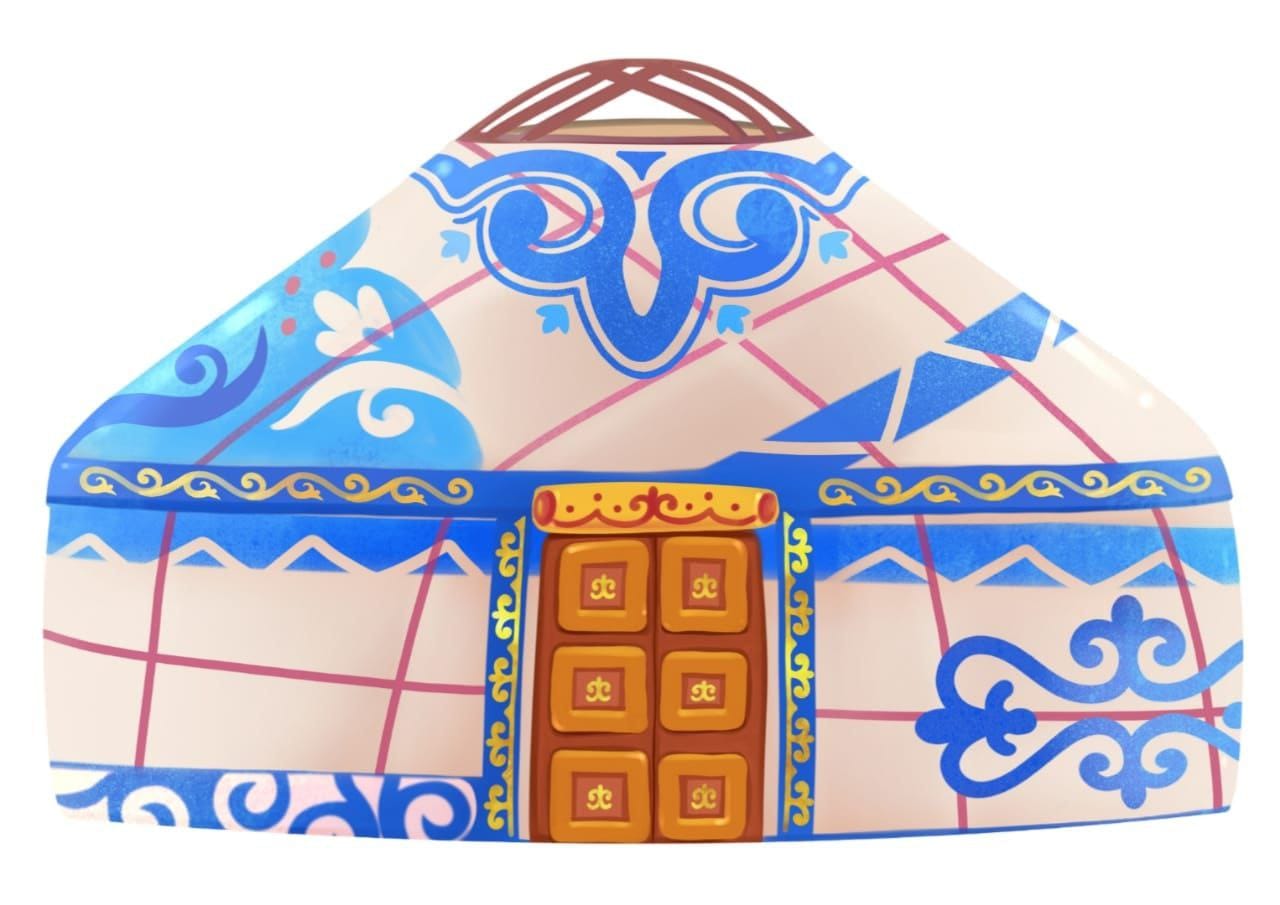 «Ақ жауын»
Қаңтар айы
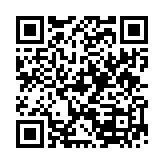 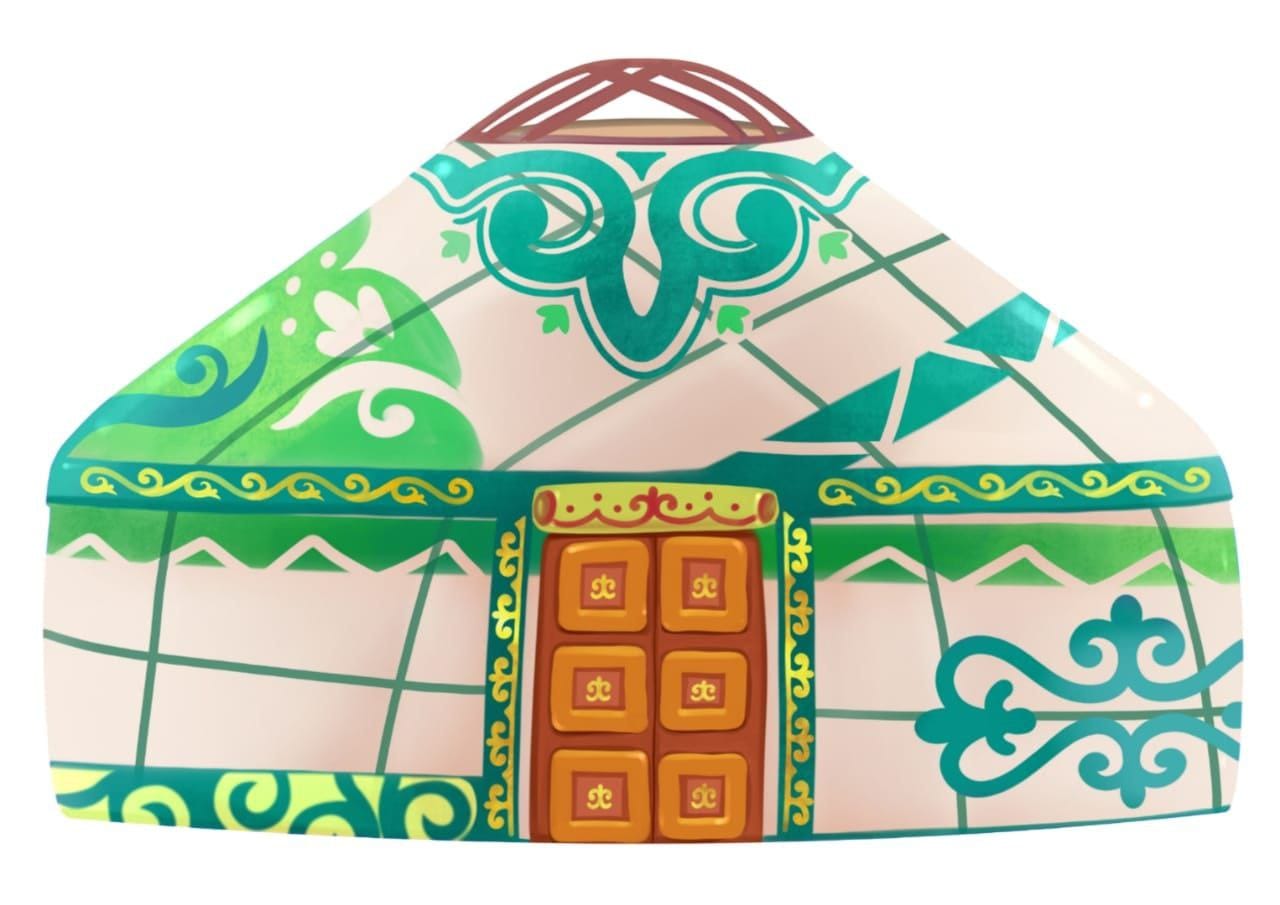 «Кероғлы»
Қаңтар айы
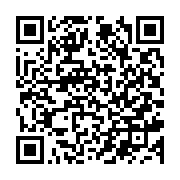 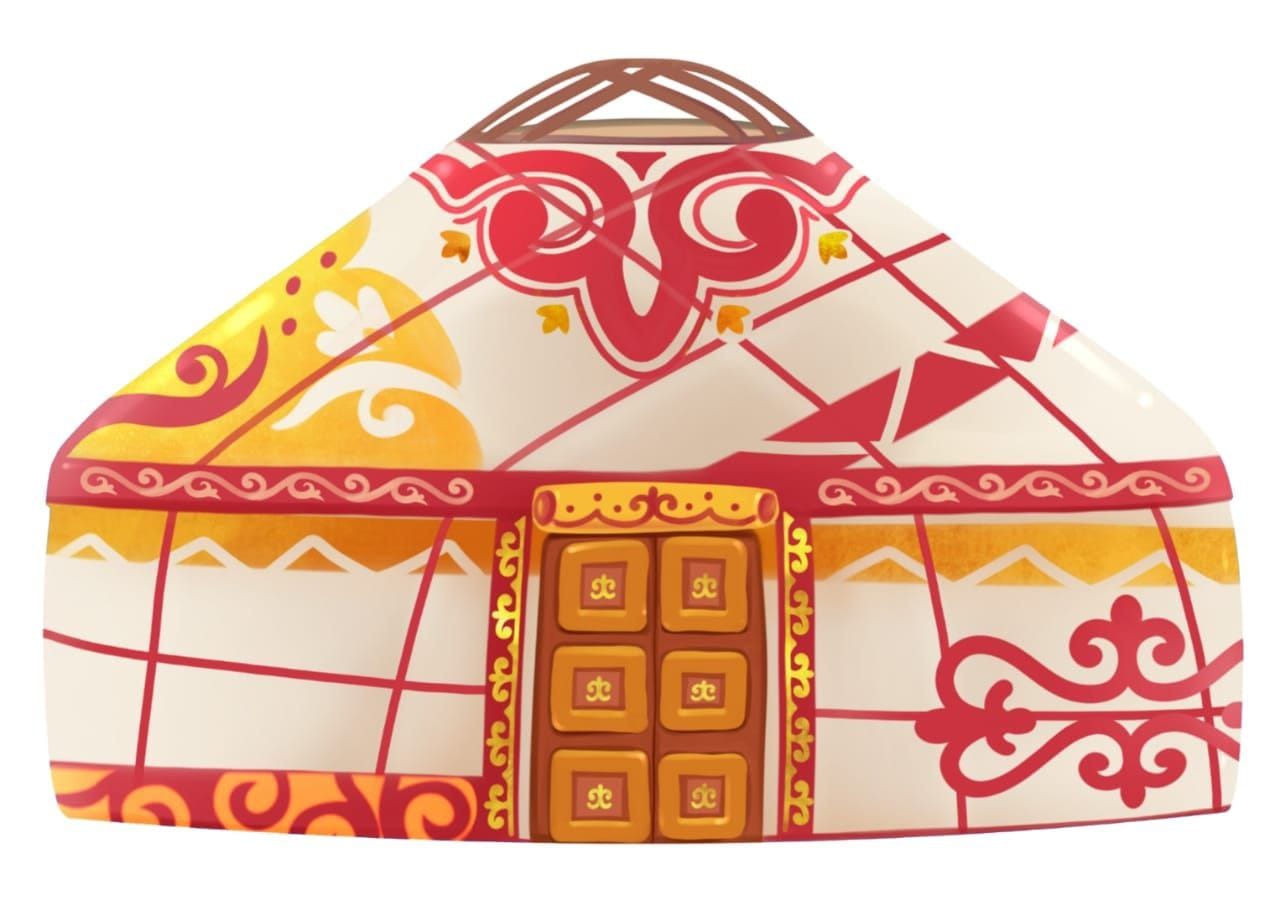 Қаңтар айы
«Ақсақ құлан»
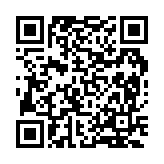 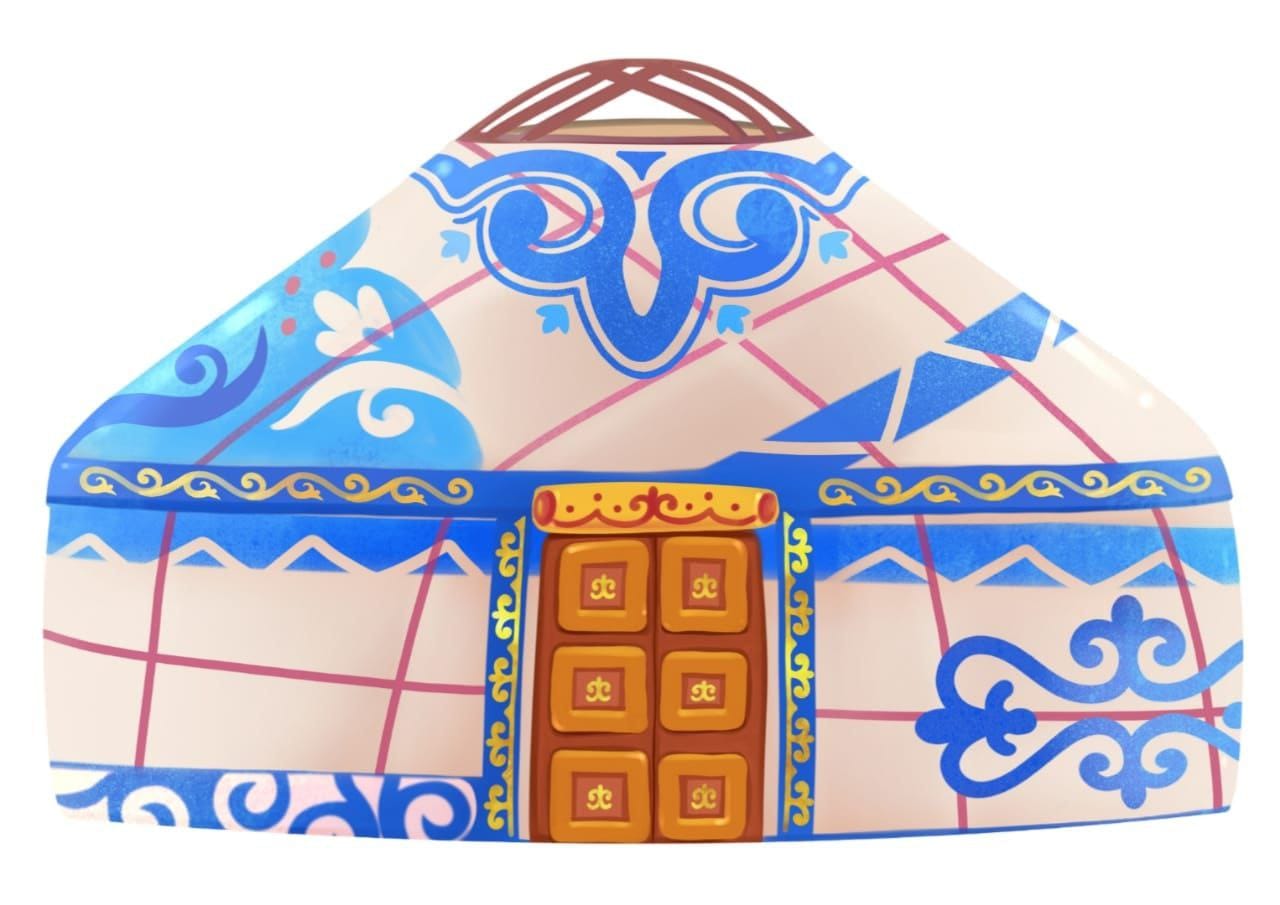 «Әсем қоңыр»
Ақпан айы
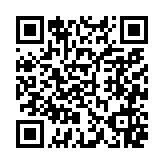 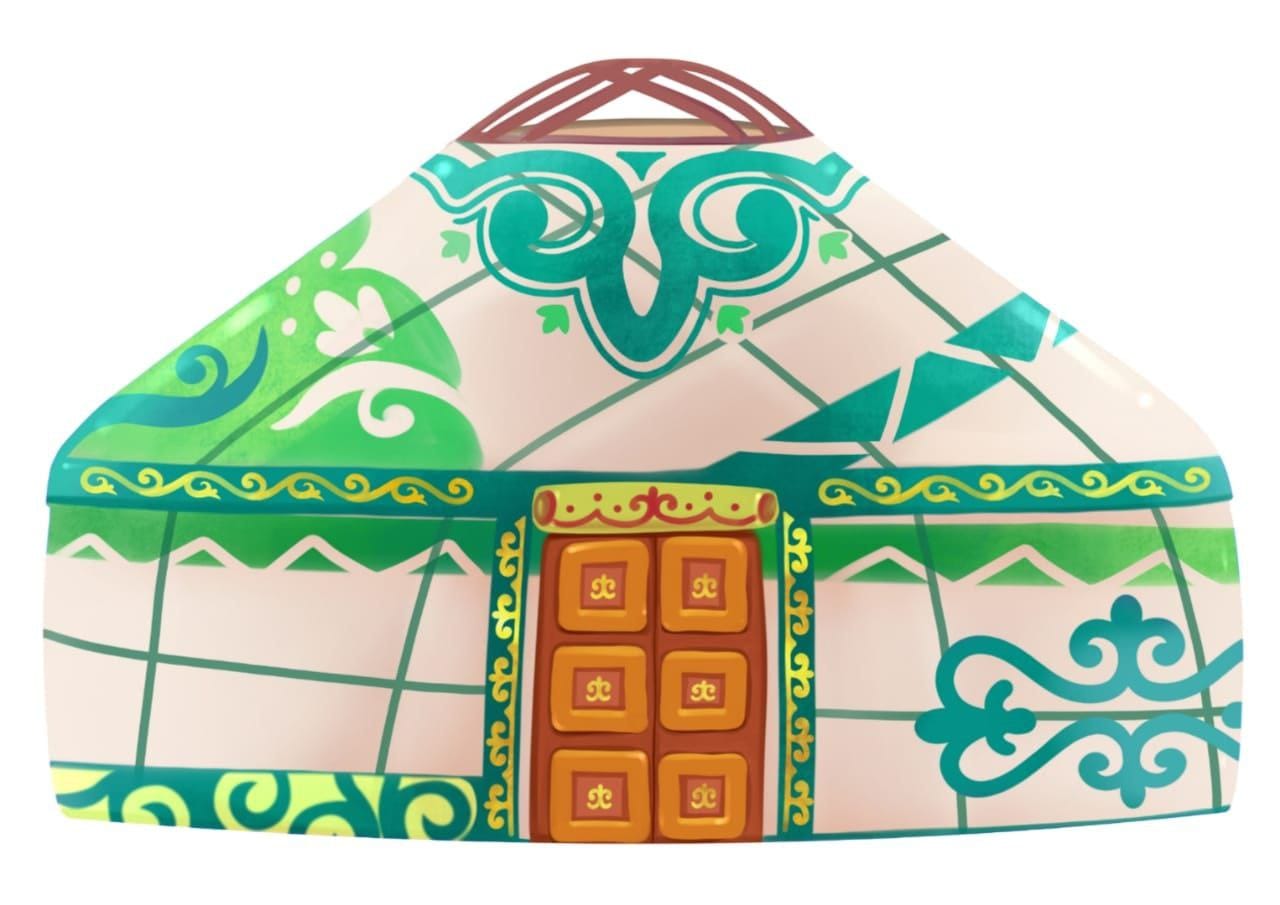 «Серпер»
Ақпан айы
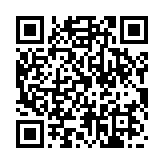 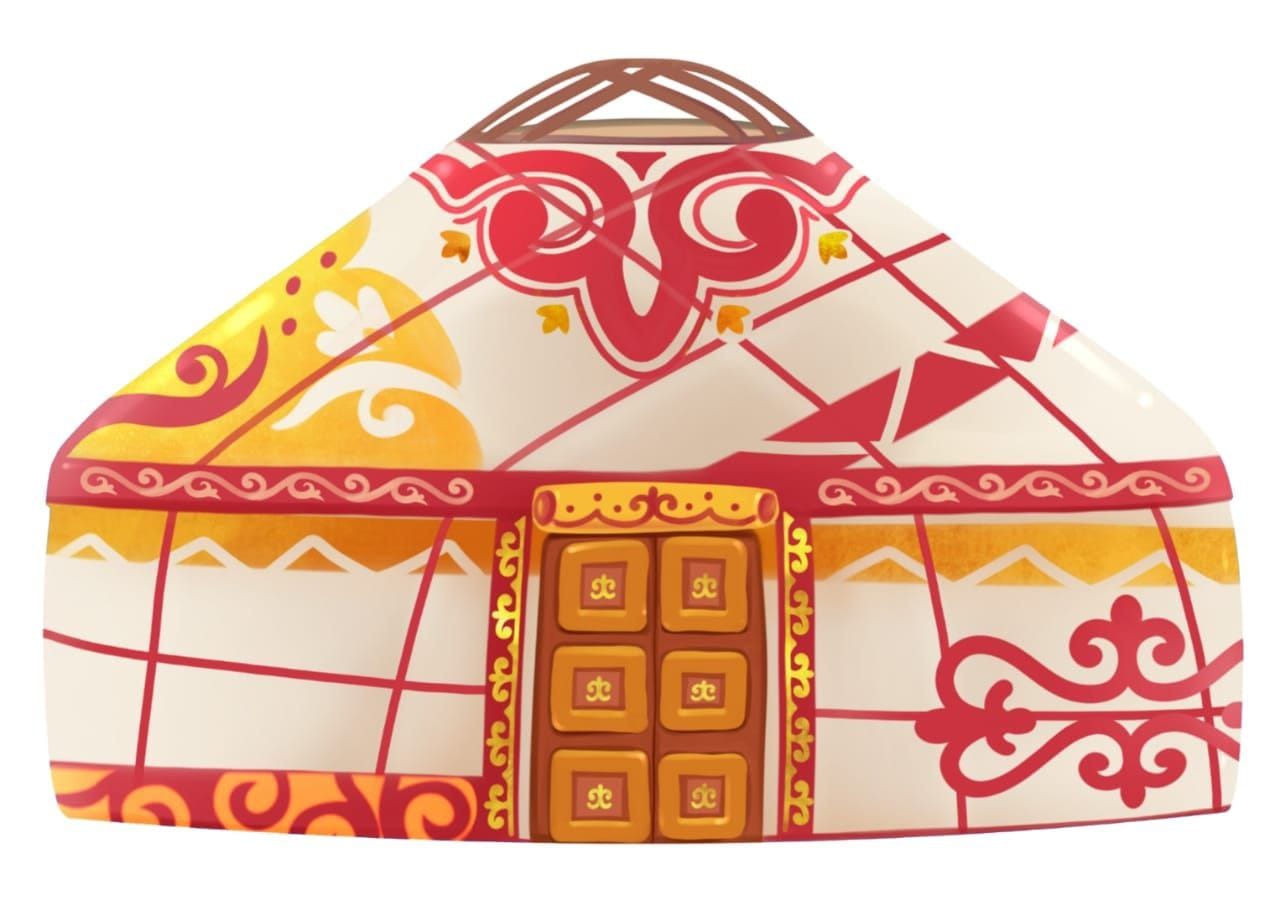 «Ата толғауы»
Ақпан айы
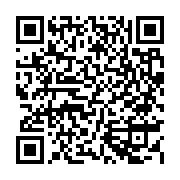 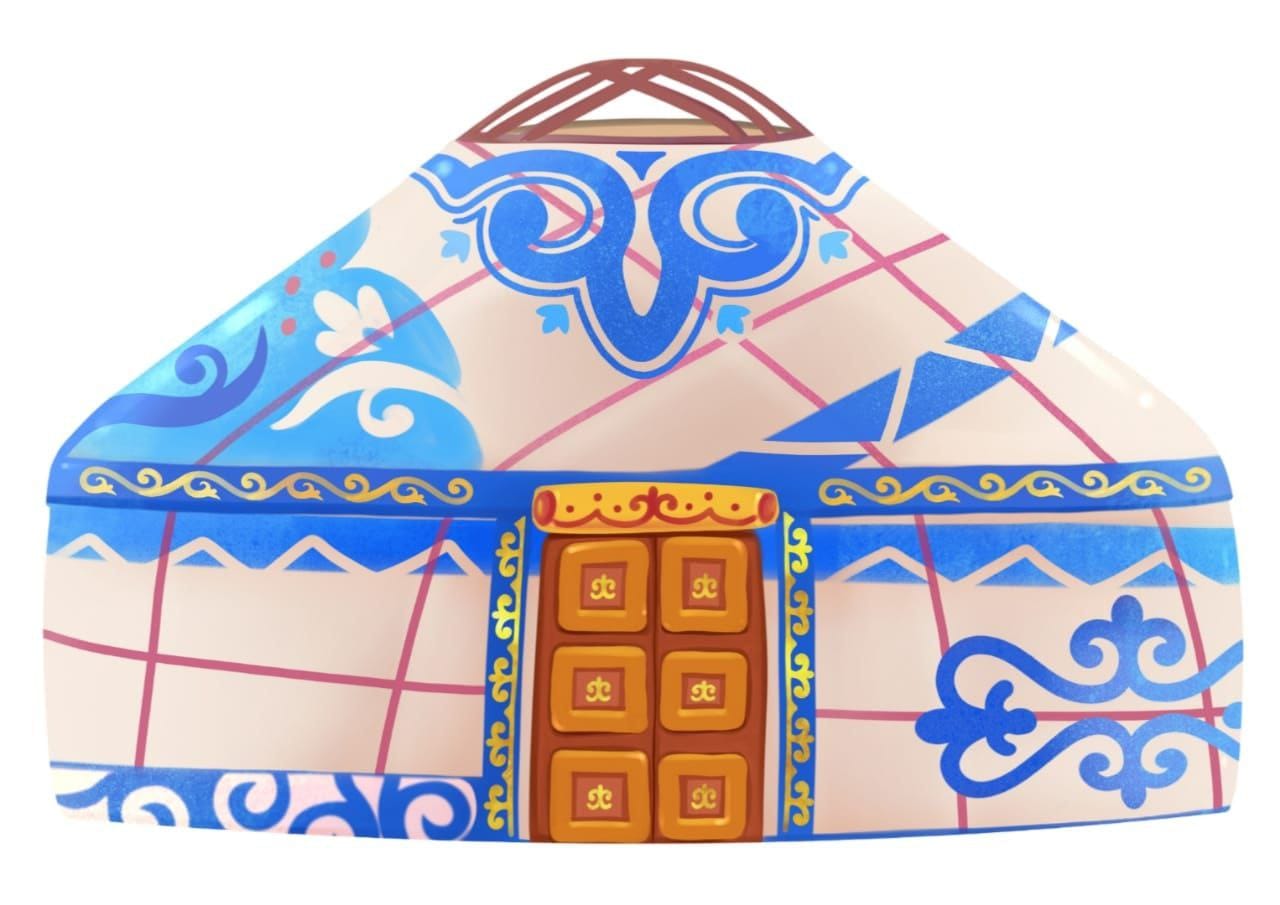 «Балалық шақ»
Ақпан айы
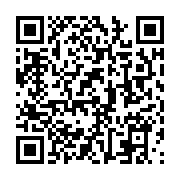 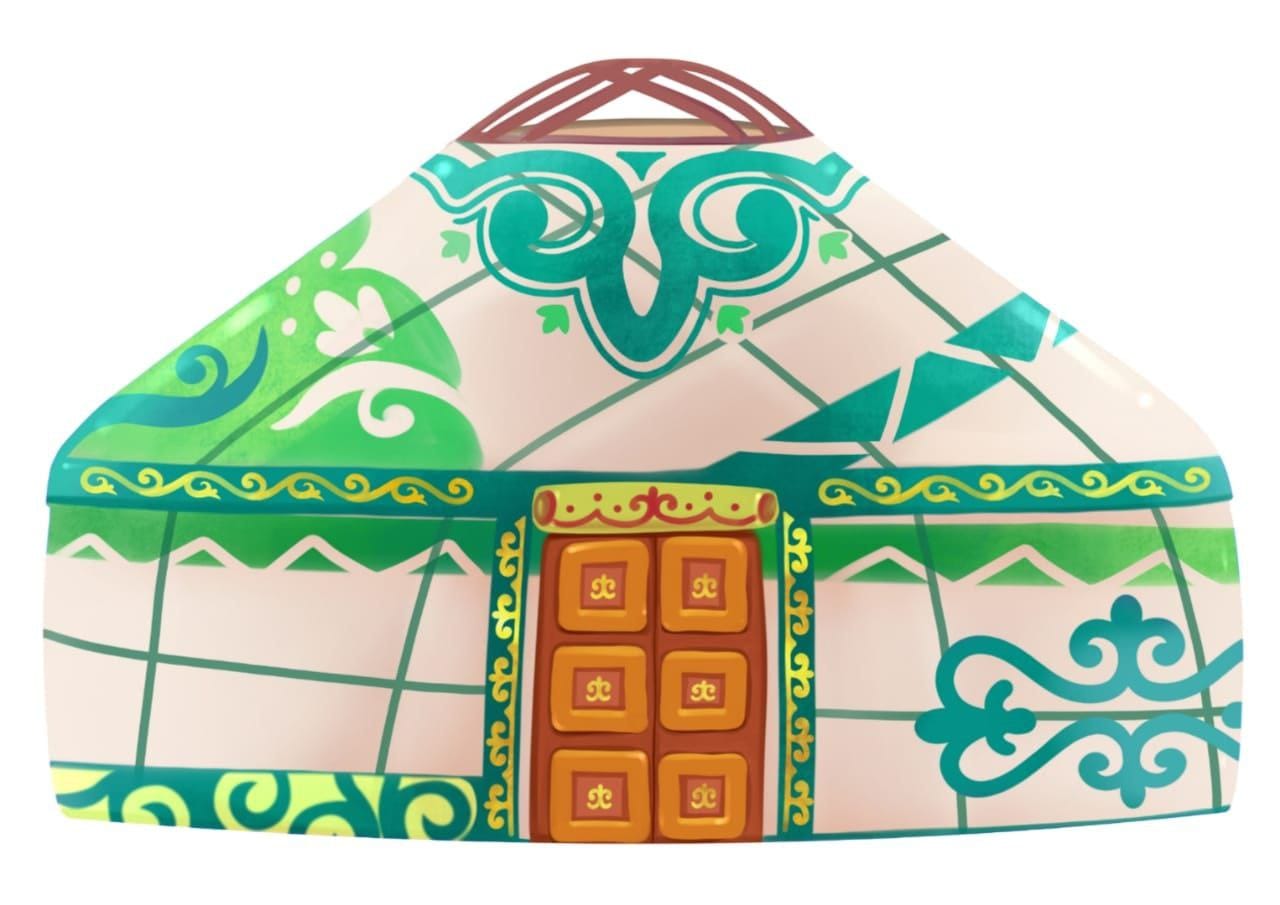 «Ана толғауы»
Наурыз айы
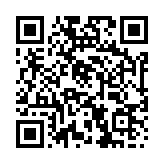 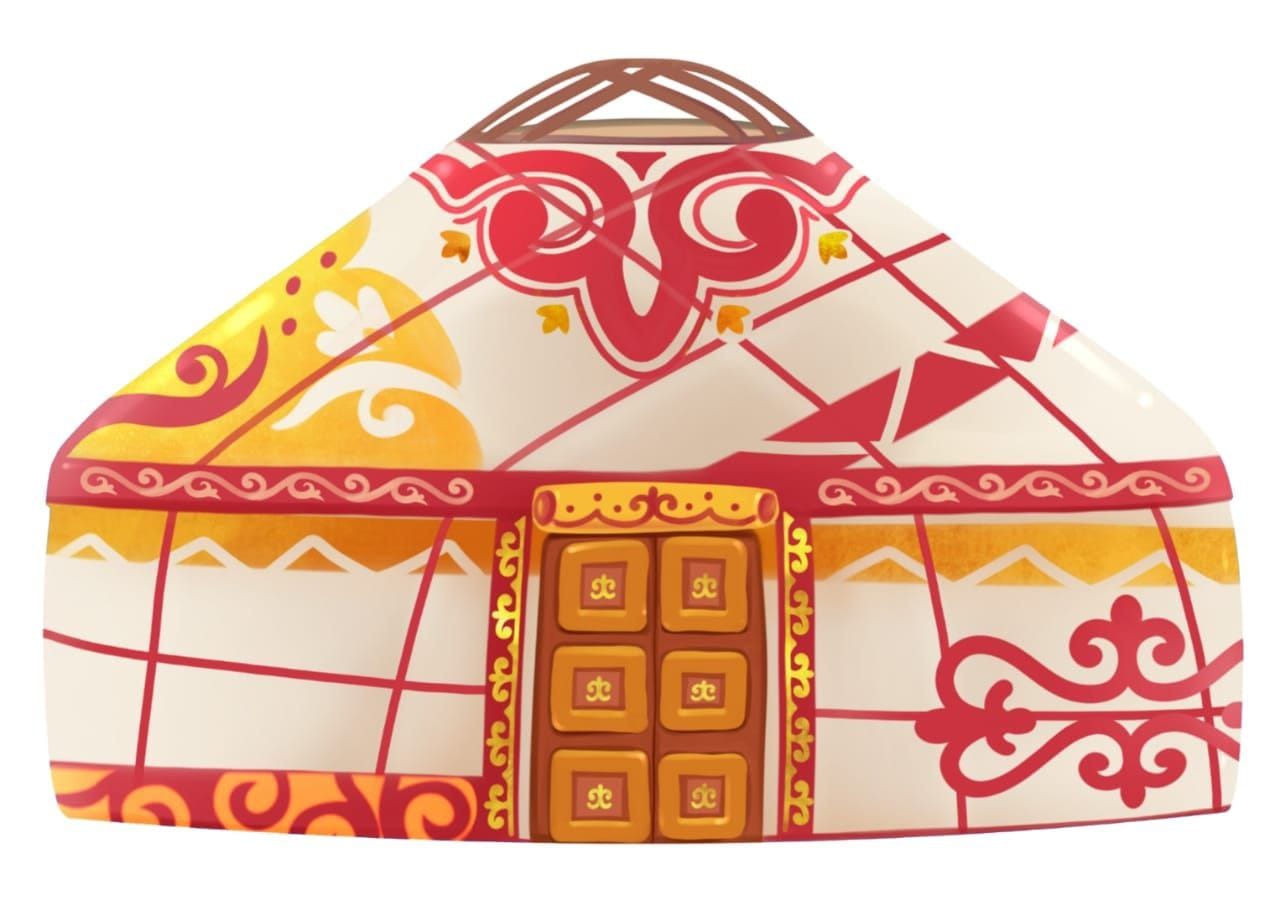 «Көңіл толқыны»
Наурыз айы
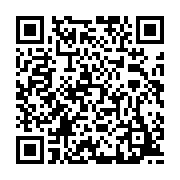 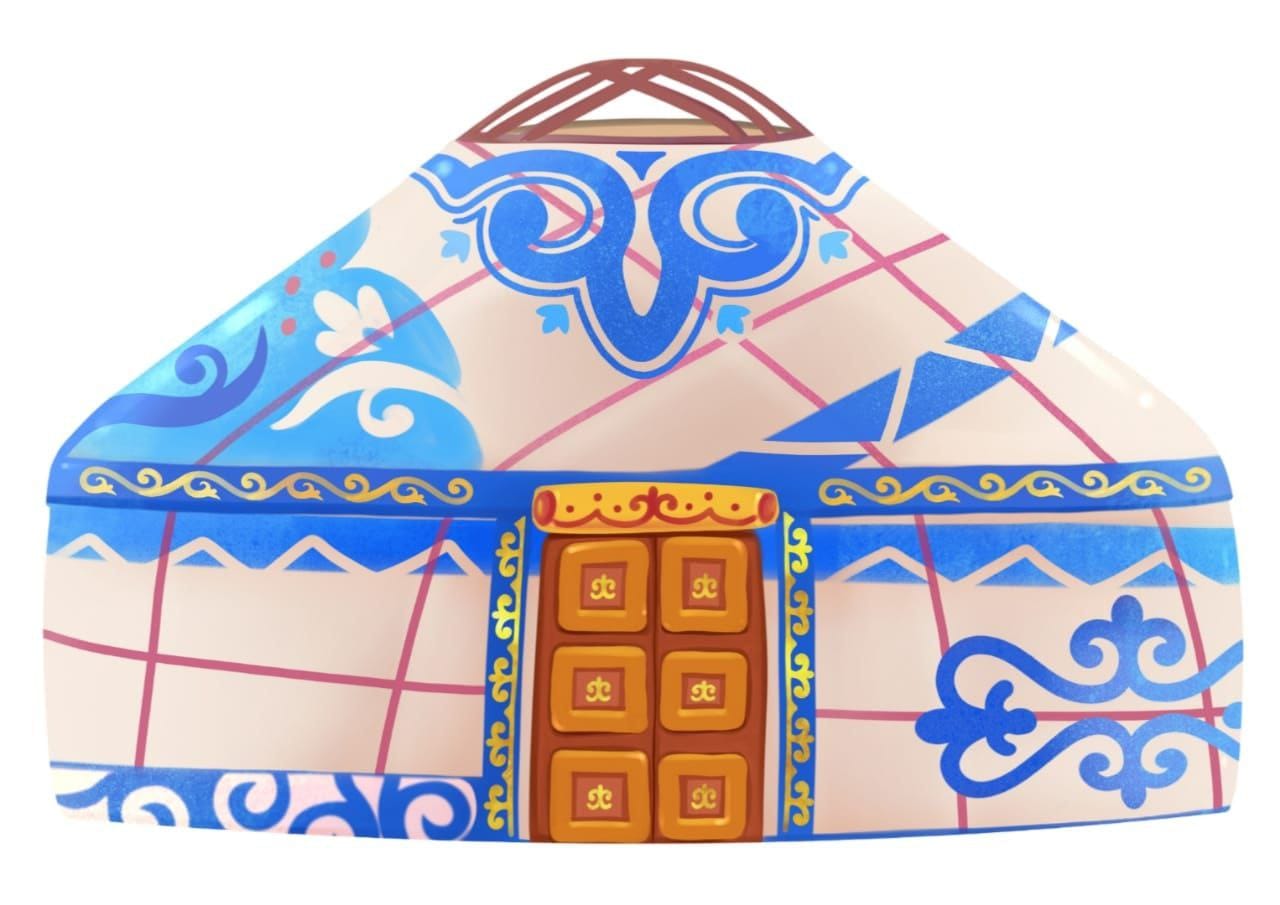 «Кең жайлау»
Наурыз айы
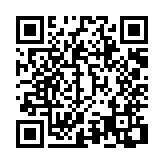 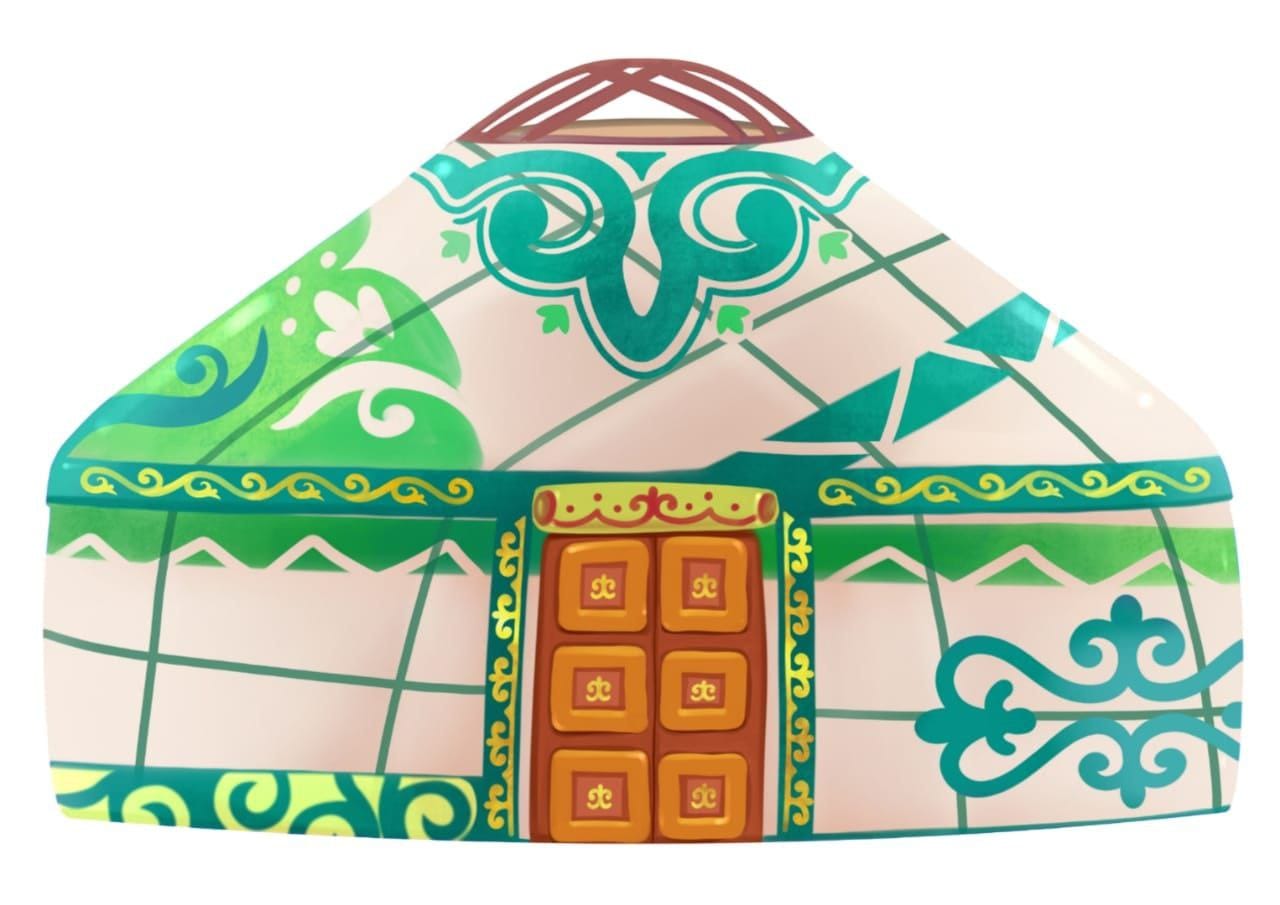 «Ақжелең»
Наурыз айы
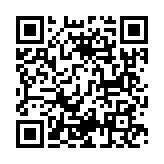 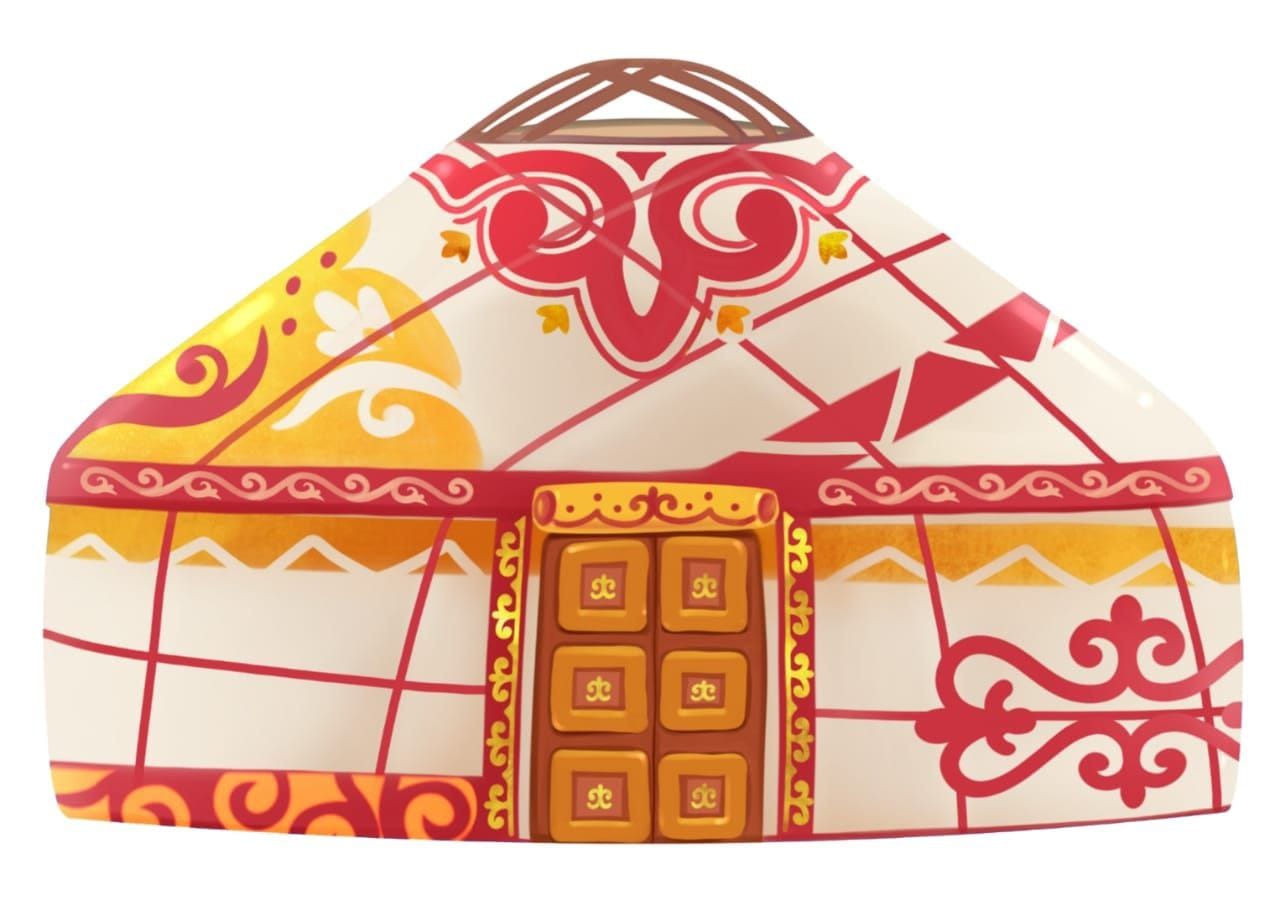 «Хафиз»
Сәуір айы
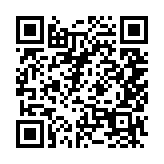 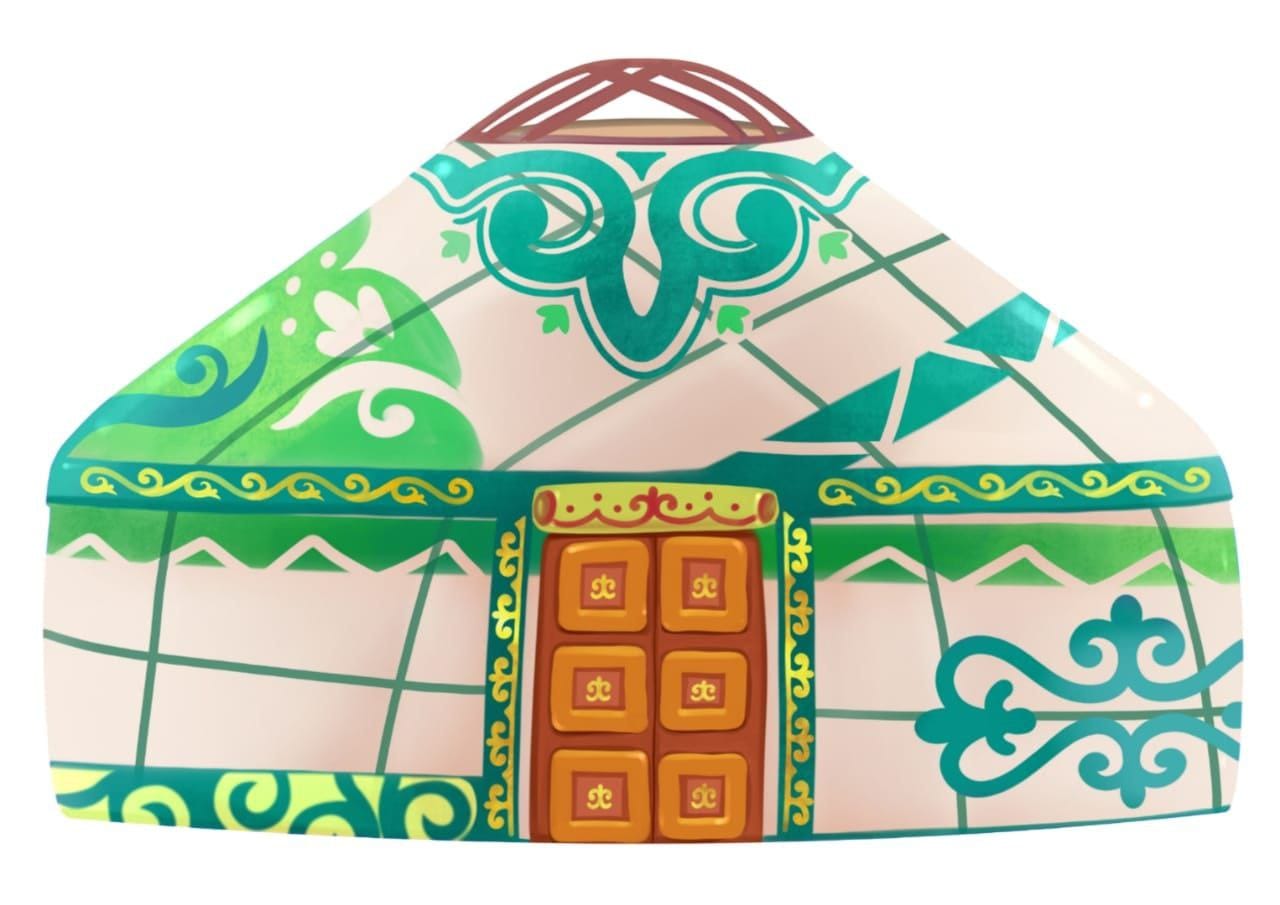 «Қыл қобыз»
Сәуір айы
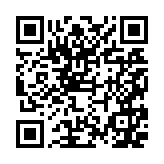 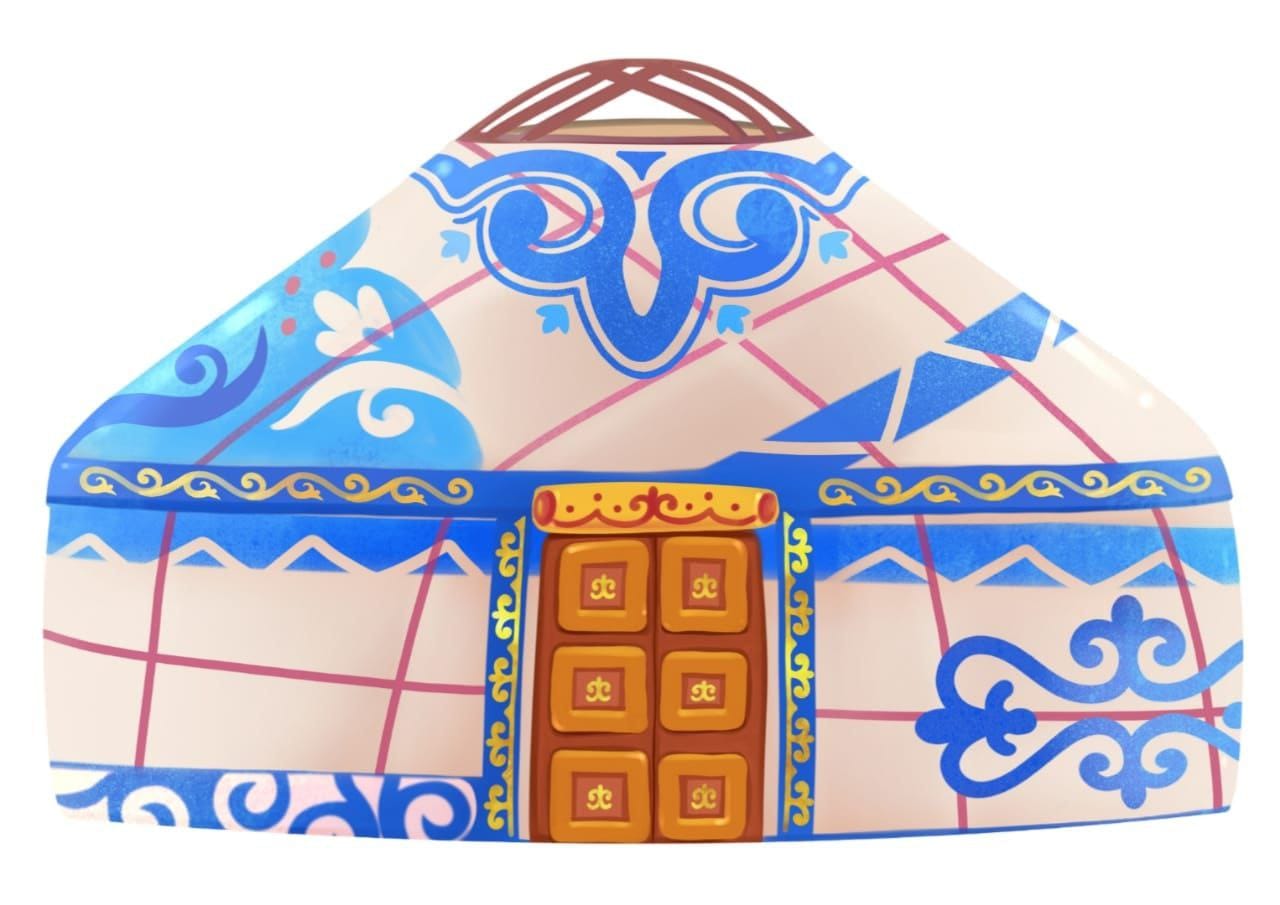 «Самғау»
Сәуір айы
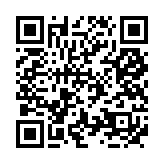 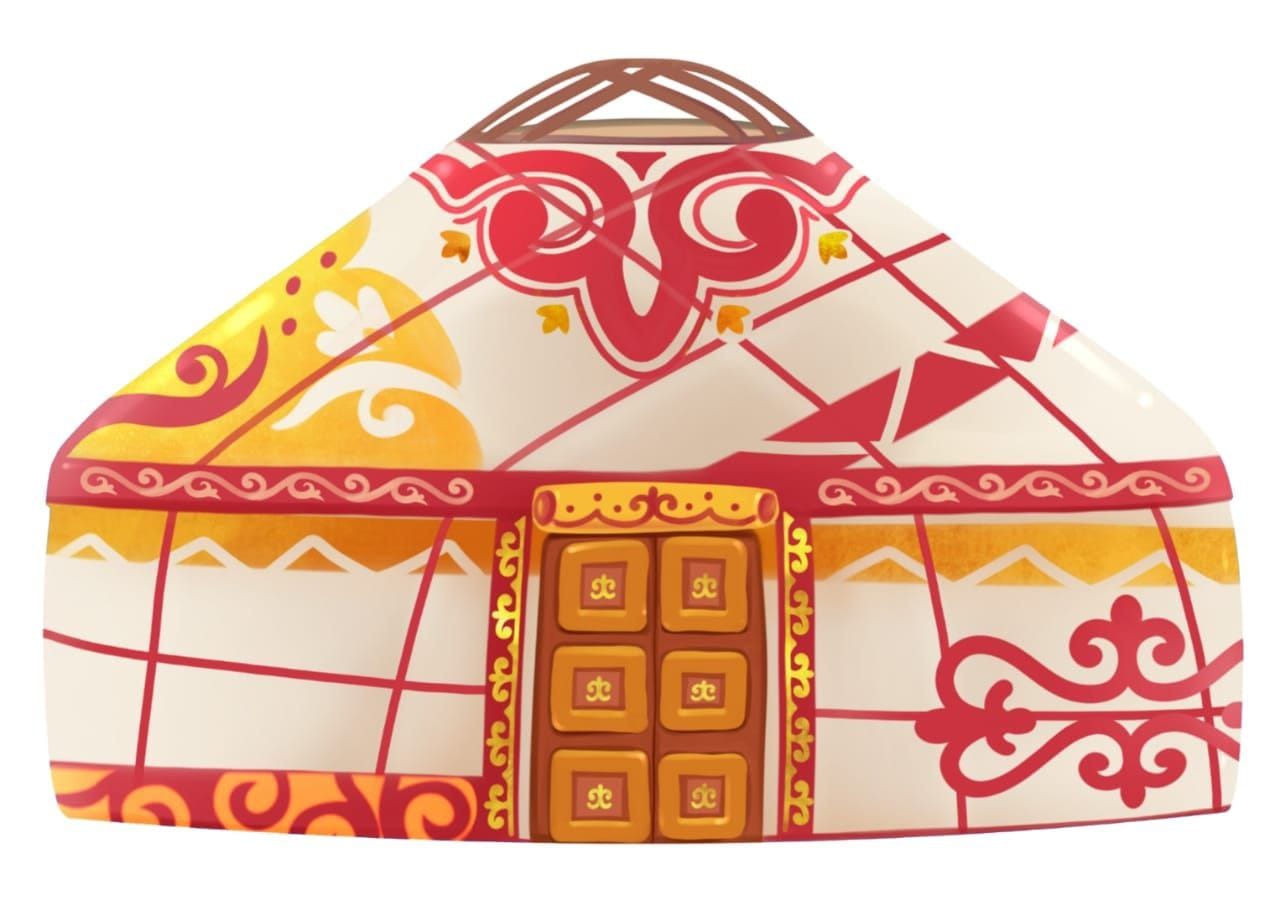 «Көңіл ашар»
Сәуір айы
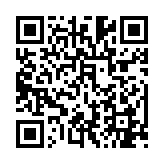 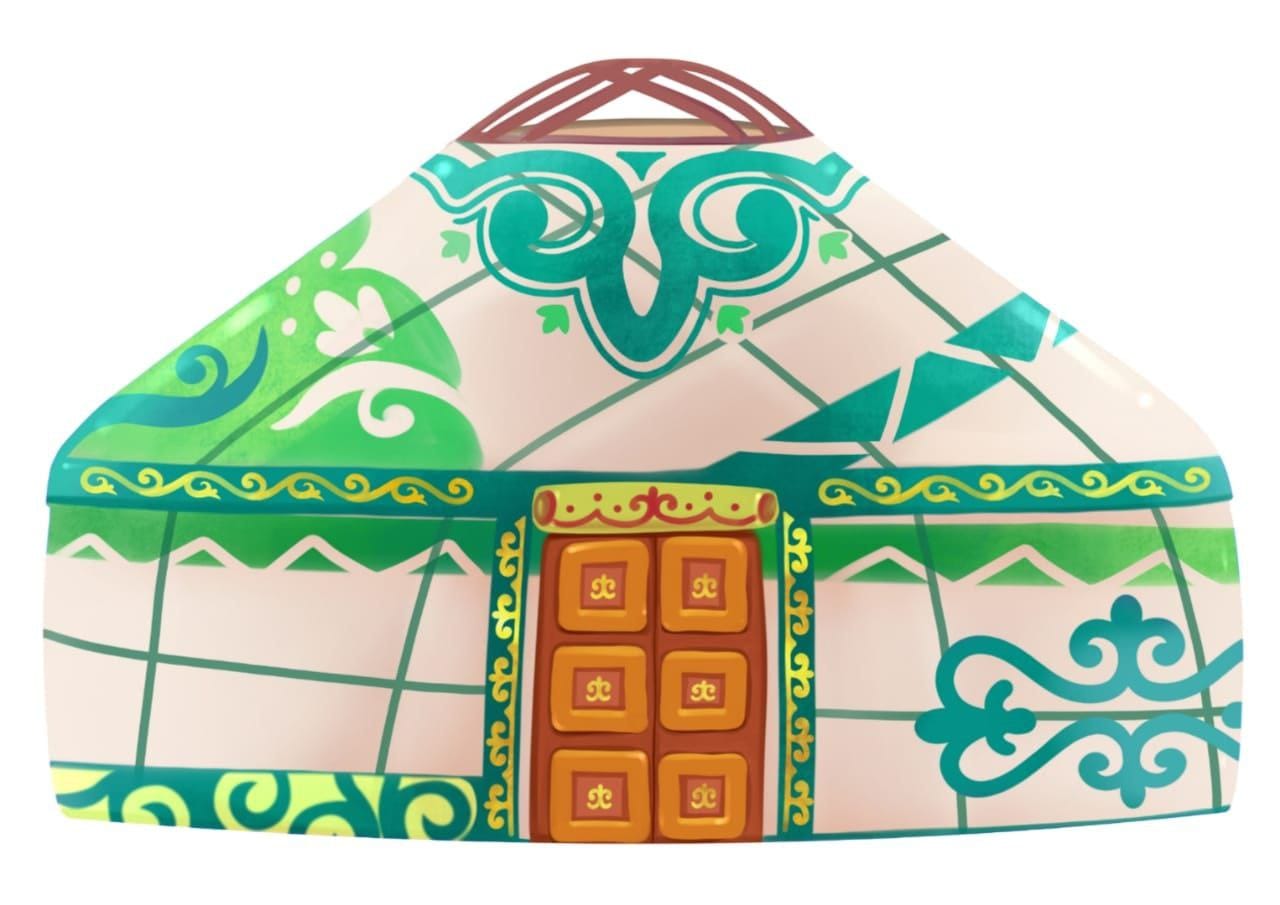 «Аққу»
Сәуір айы
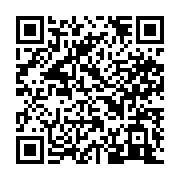 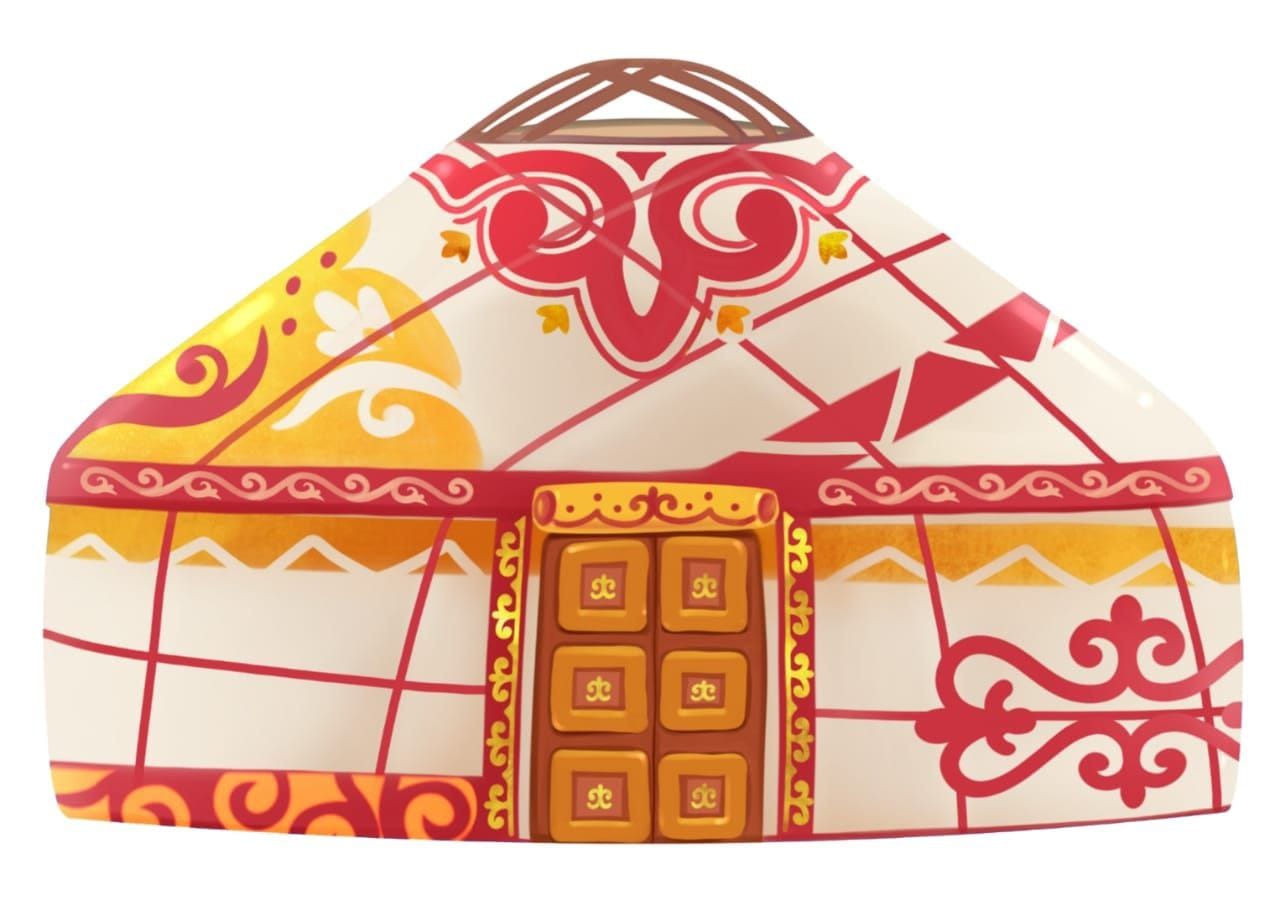 «Әке толғауы»
Мамыр айы
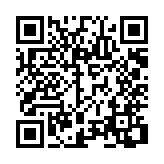 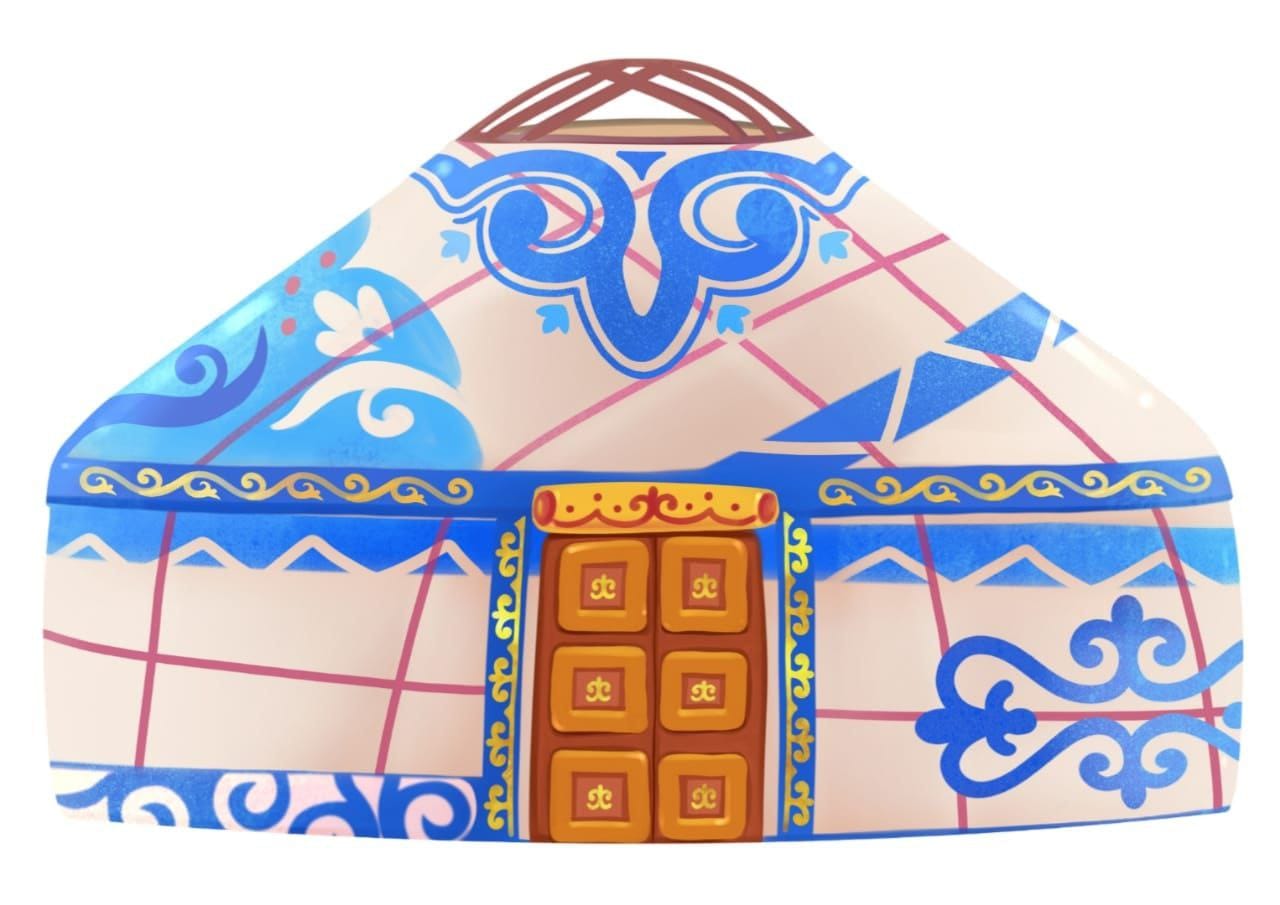 «Әлқиса»
Мамыр айы
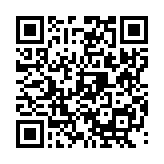 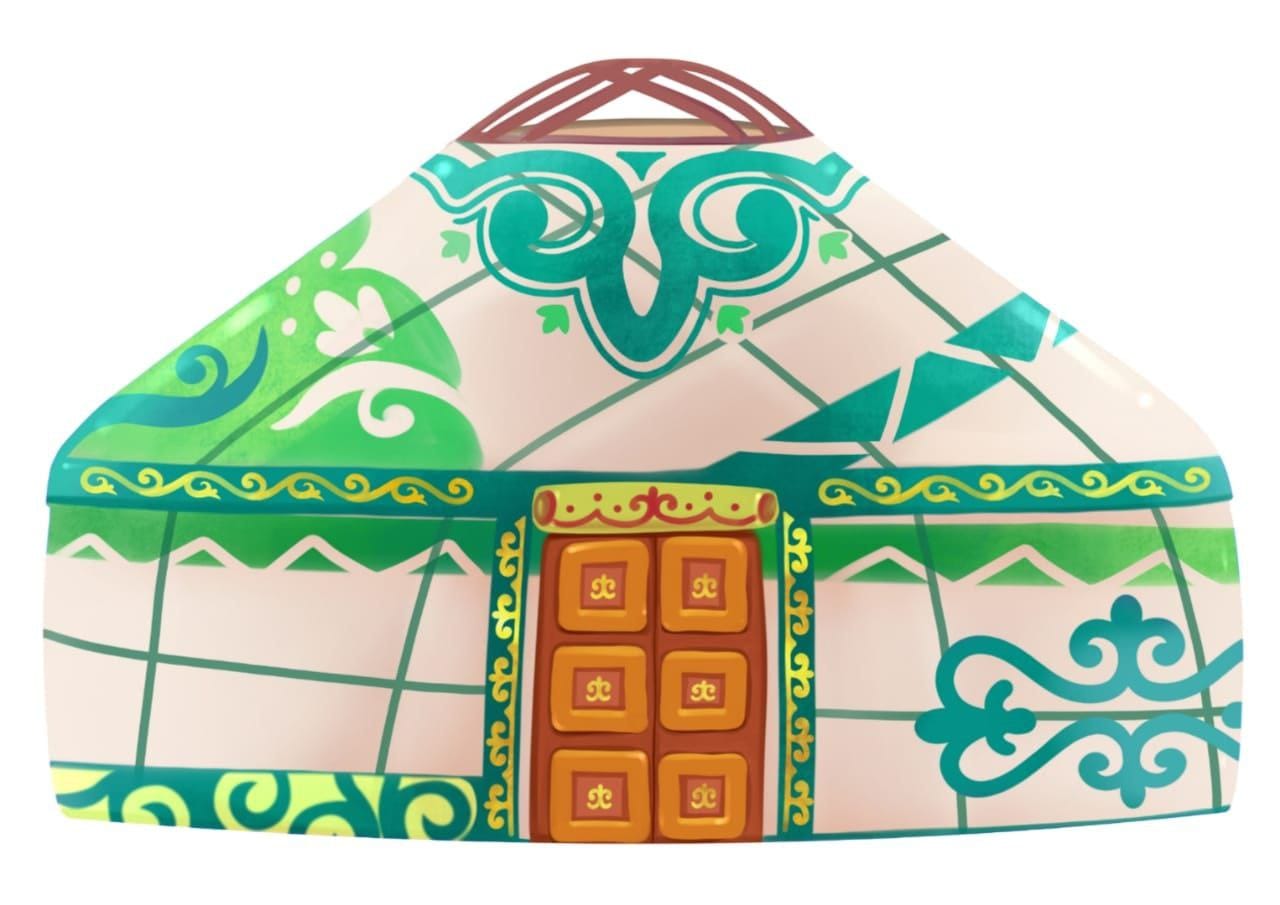 «Кең дала»
Мамыр айы
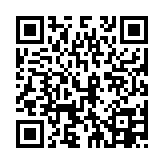 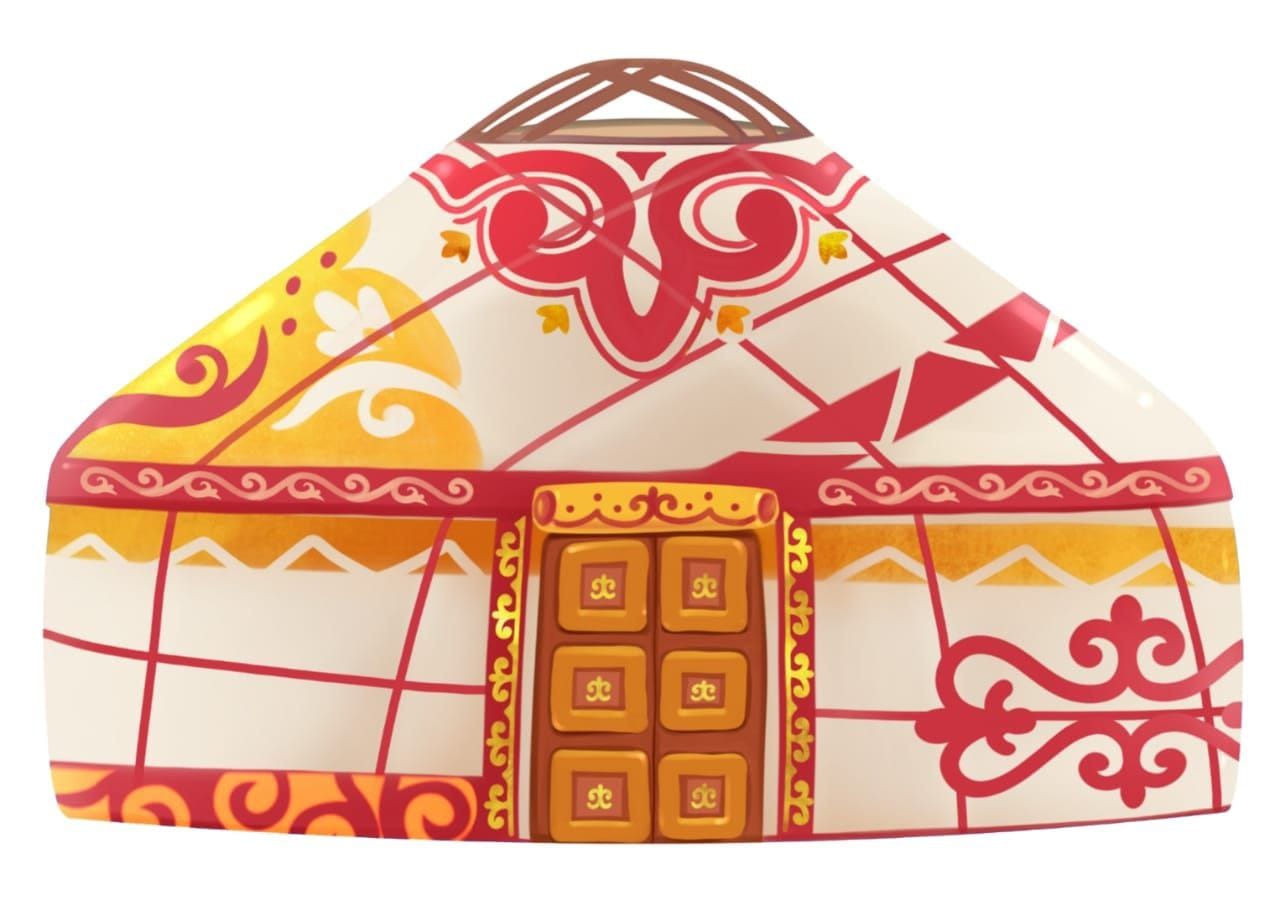 «Боз шолақ»
Мамыр айы
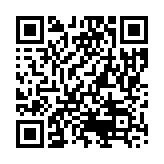 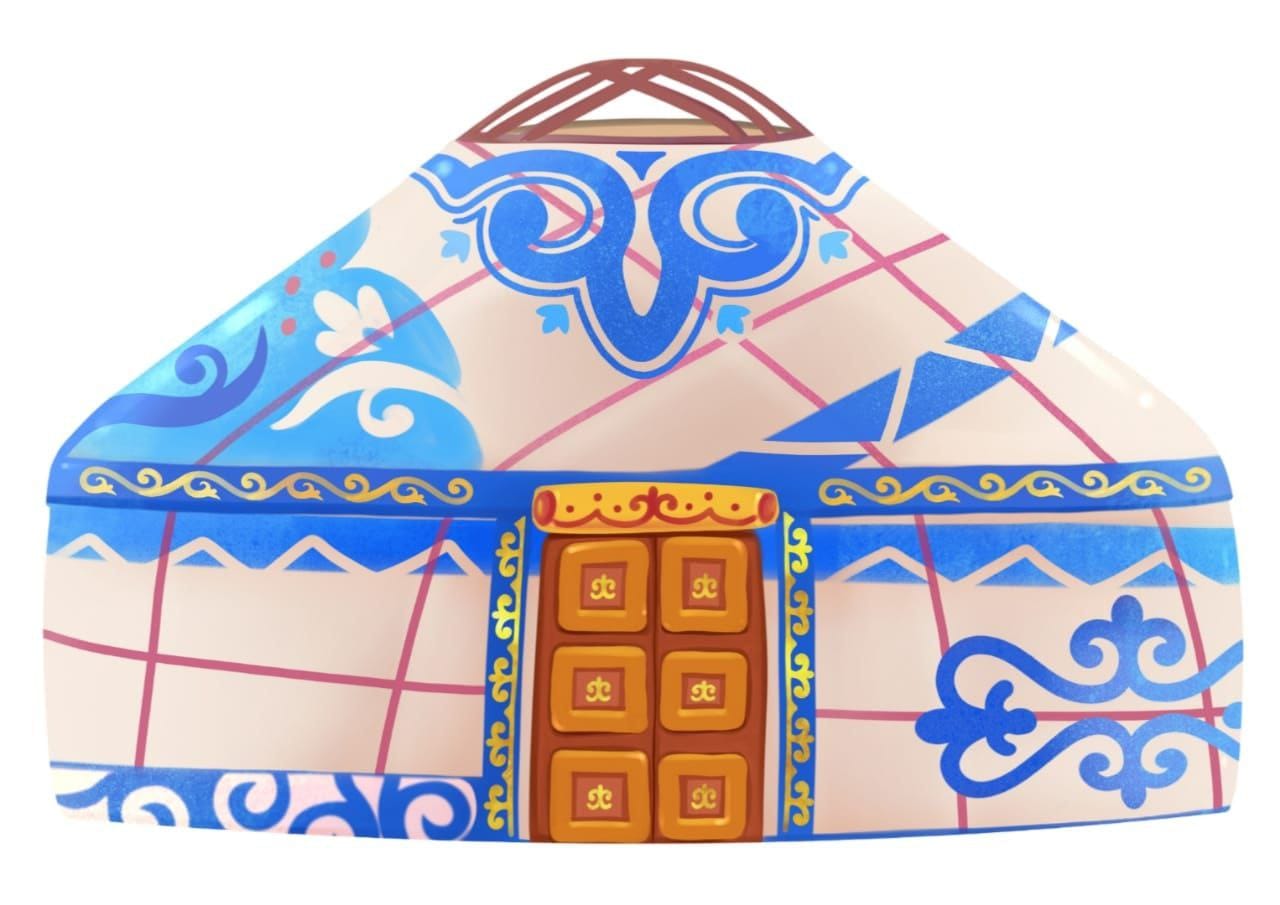 Біртұтас тәрбие»   
2024-2025 оқу жылы
«Күй күмбірі»